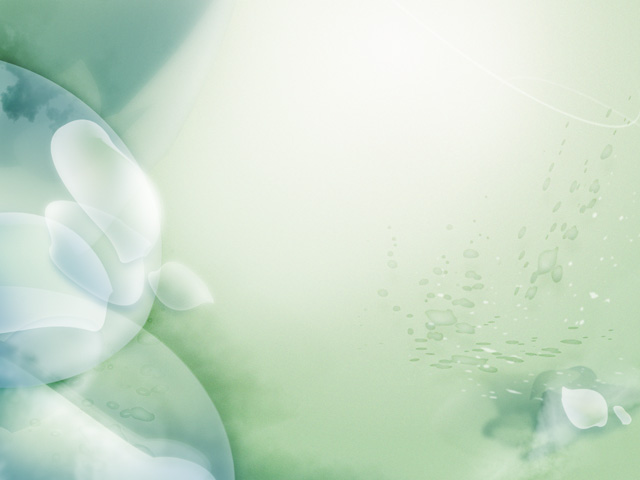 Кроссворд 
«Южная Америка»
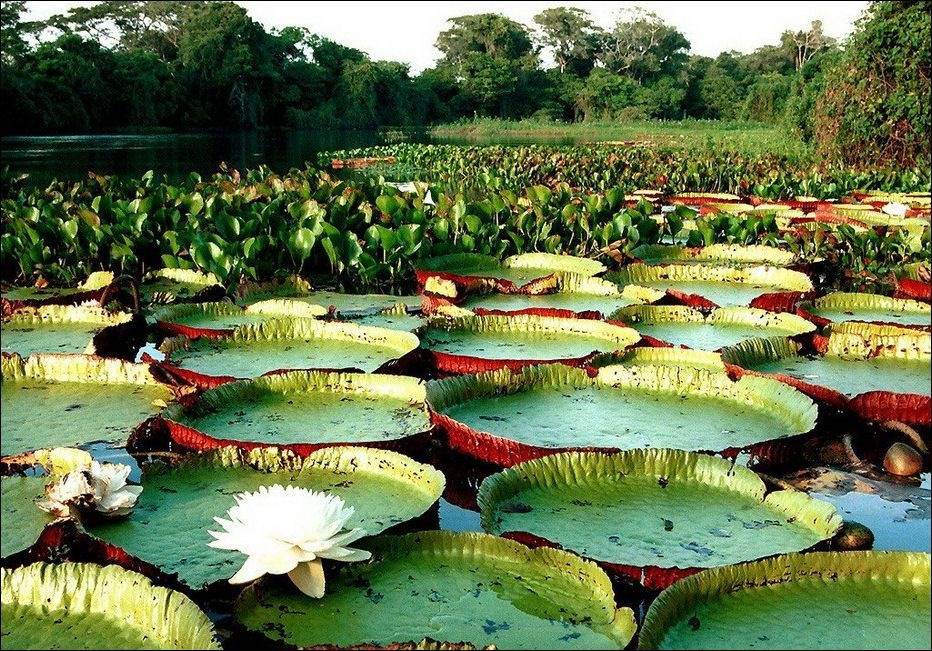 1
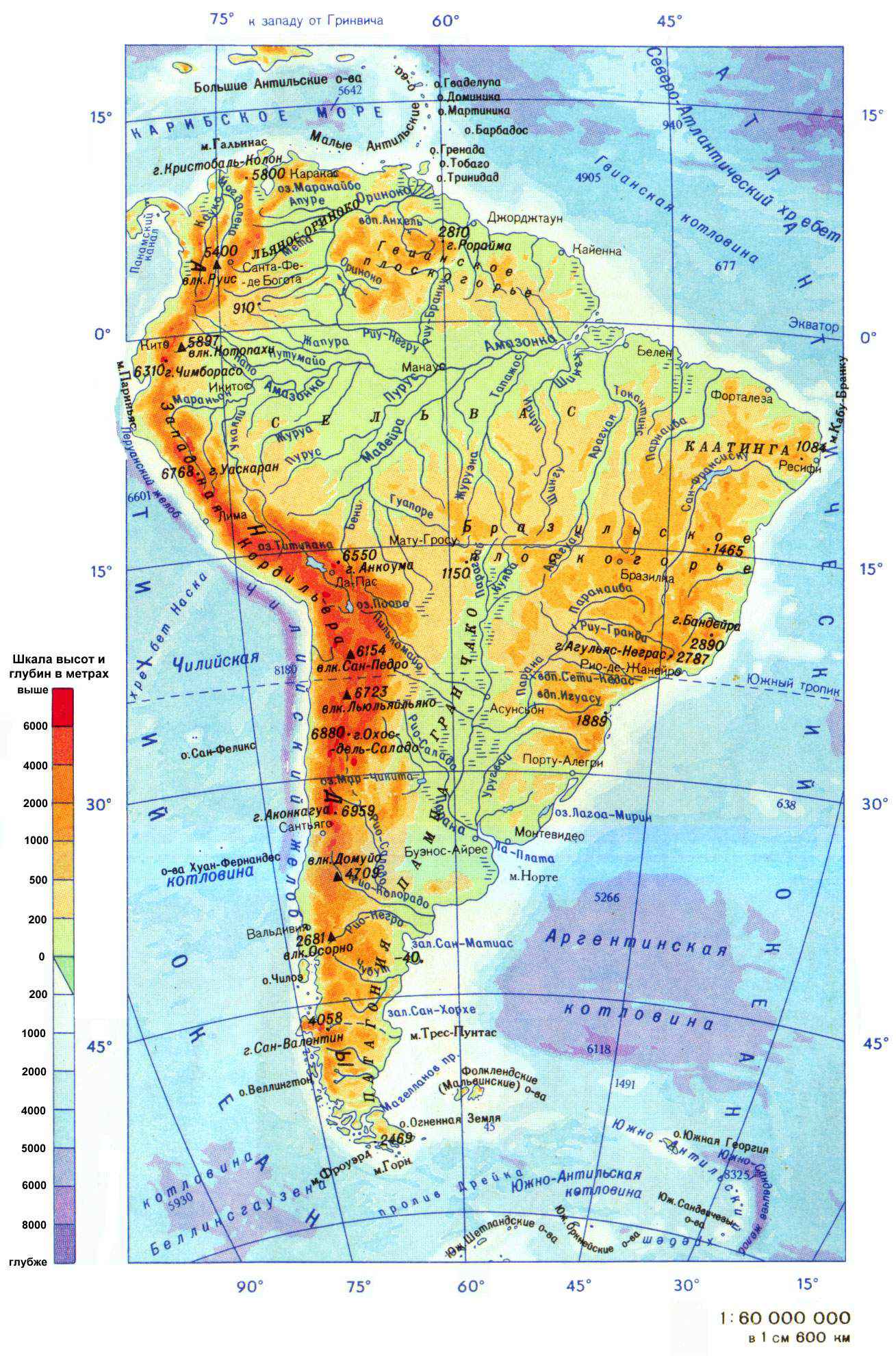 3
2
4
5
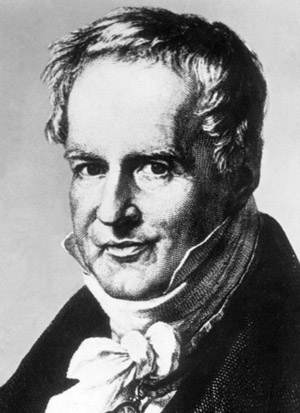 6
Особенности рельефа Южной Америки
7
8
9
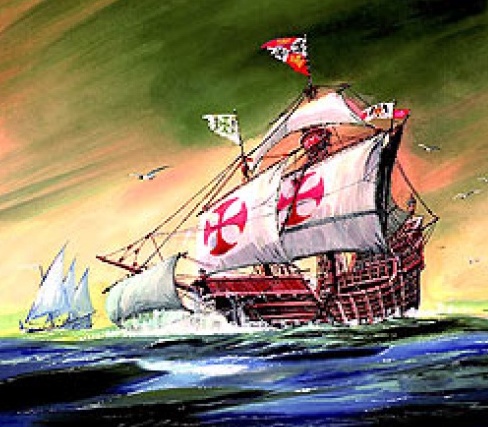 10
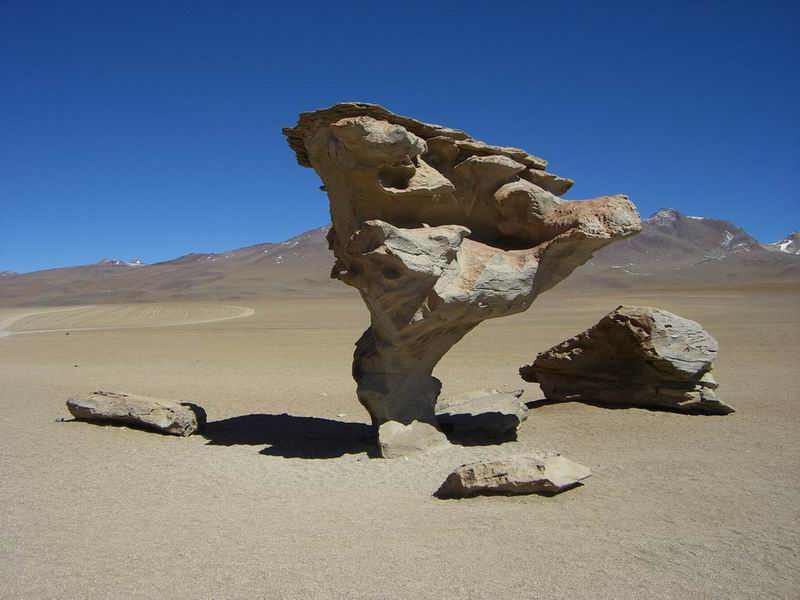 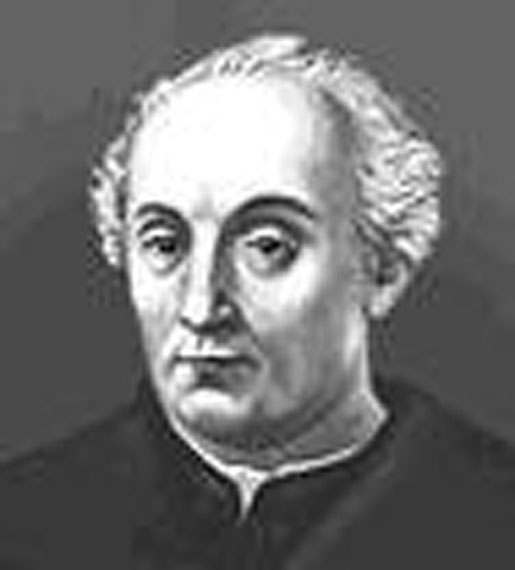 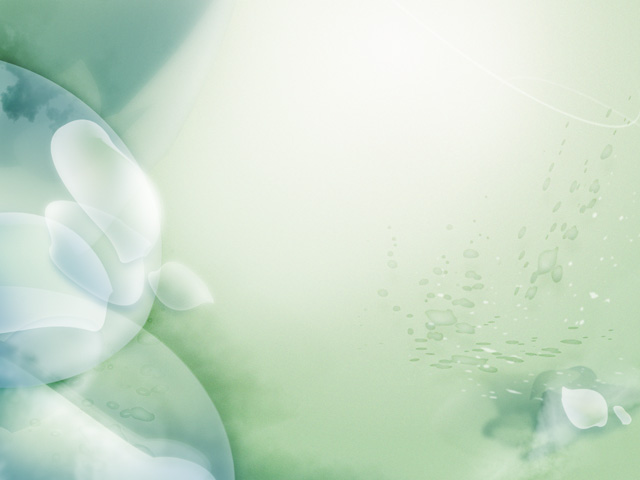 Кроссворд 
«Южная Америка»
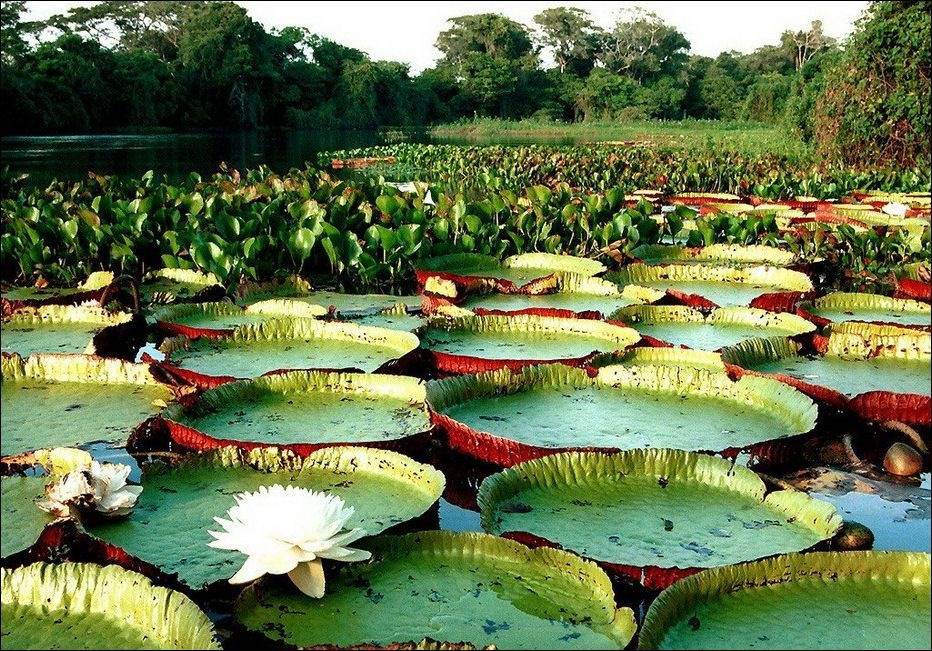 1
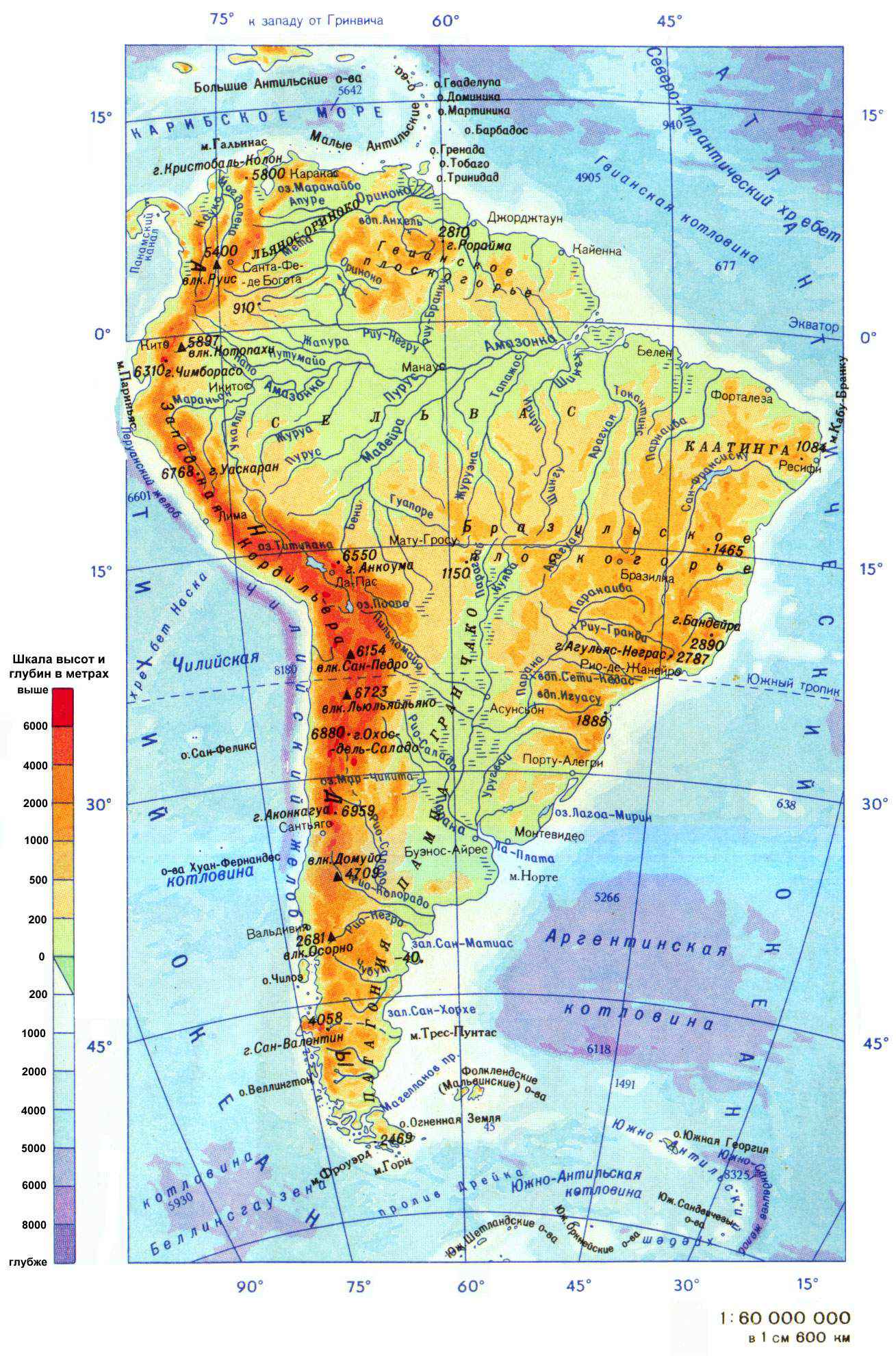 3
2
п
4
а
5
р
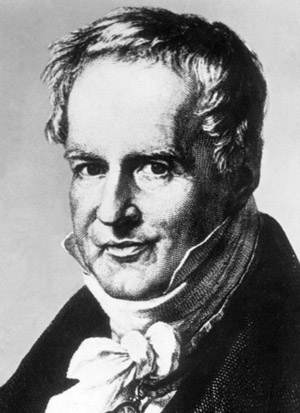 и
6
н
ь
я
с
Особенности рельефа Южной Америки
7
8
9
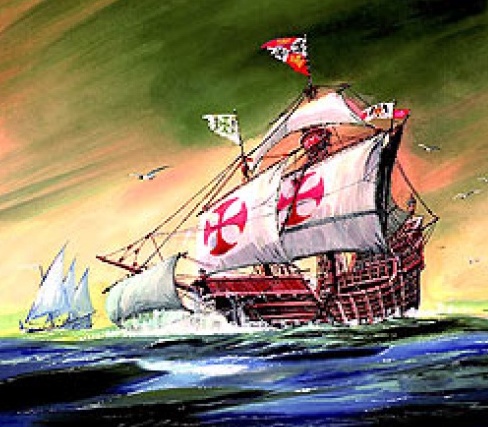 10
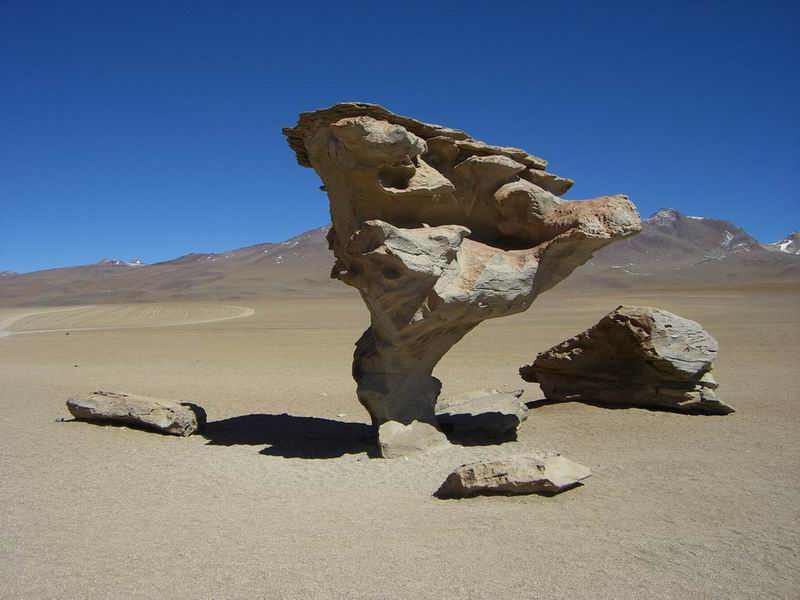 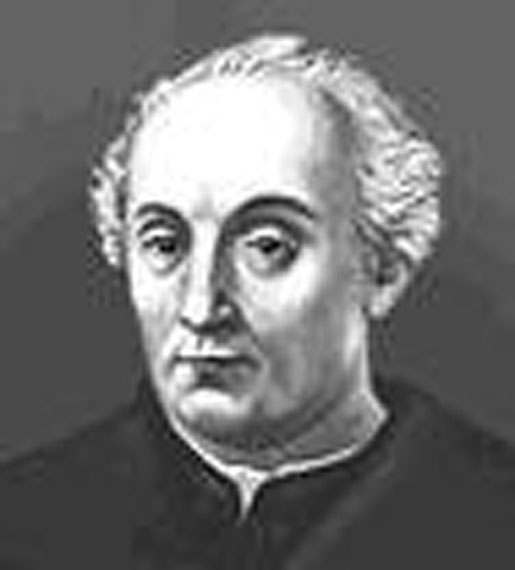 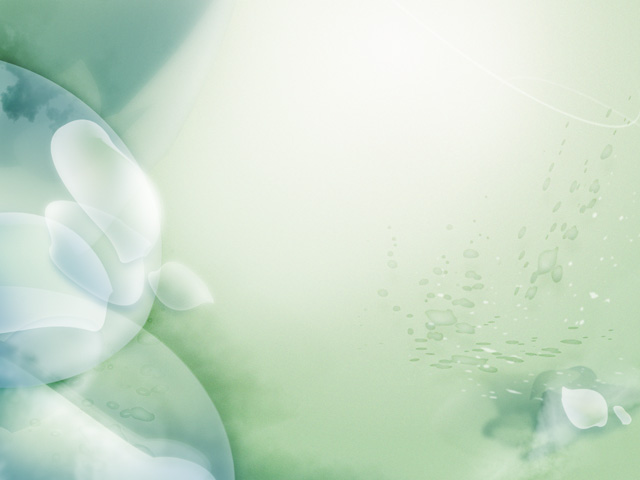 Кроссворд 
«Южная Америка»
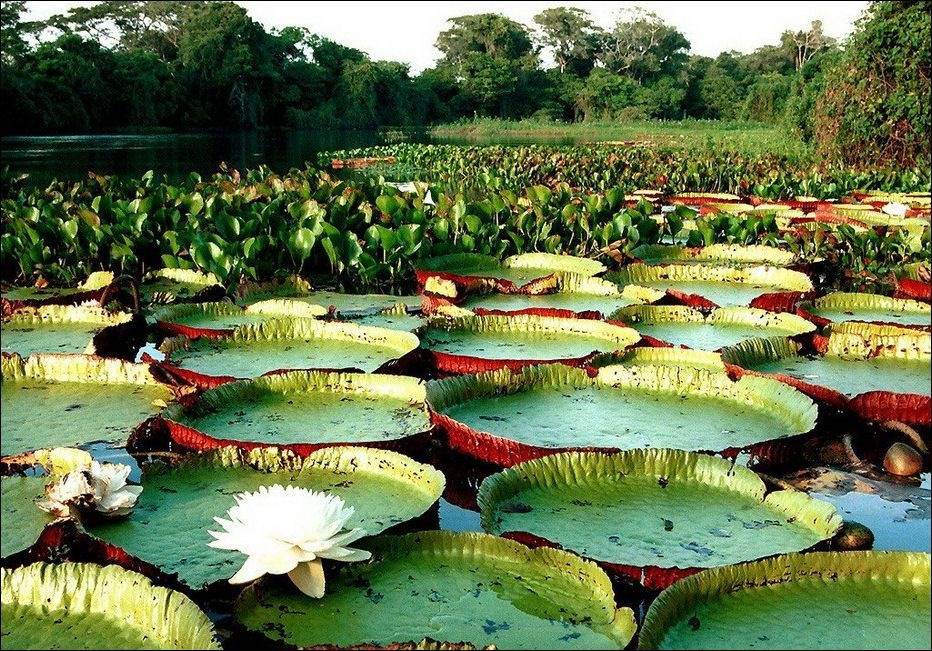 1
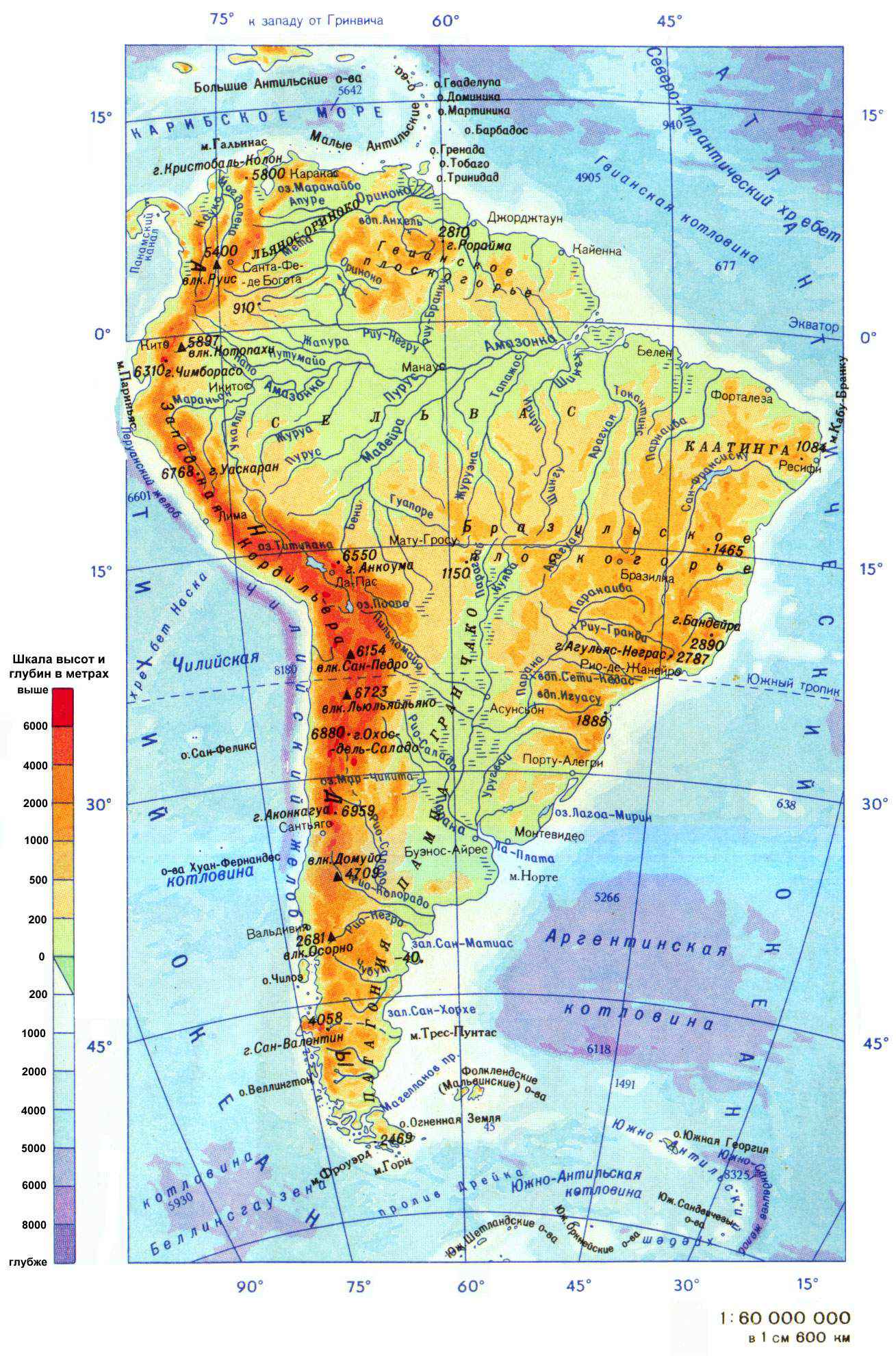 3
2
п
е
р
у
а
н
с
к
о
е
4
а
5
р
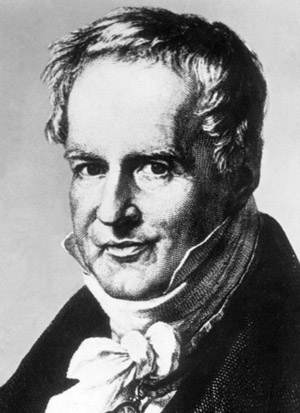 и
6
н
ь
я
с
Особенности рельефа Южной Америки
7
8
9
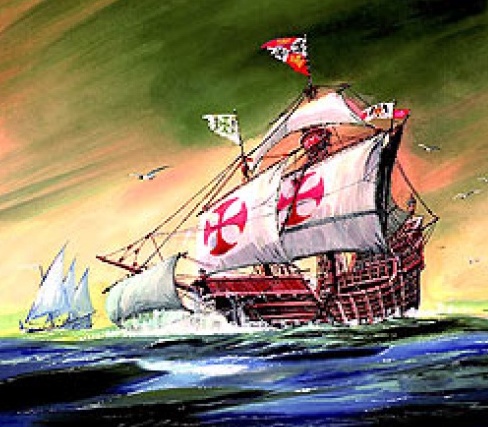 10
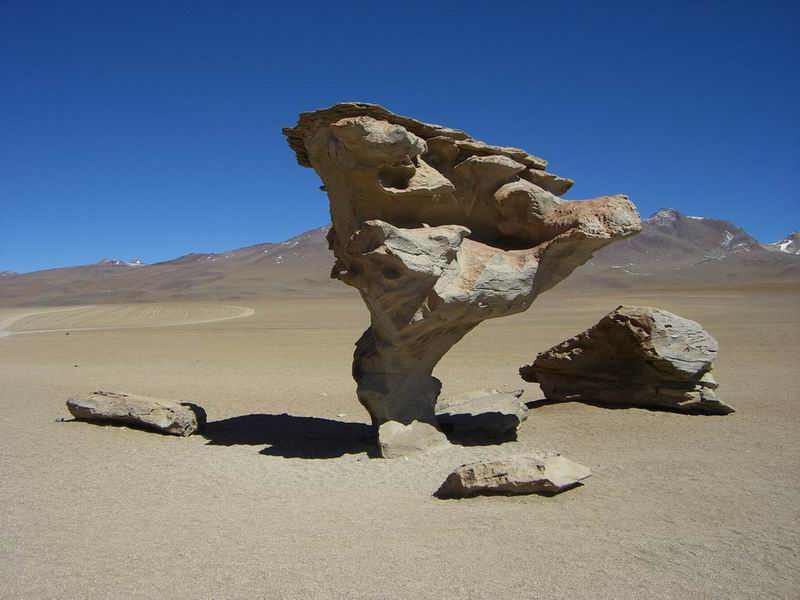 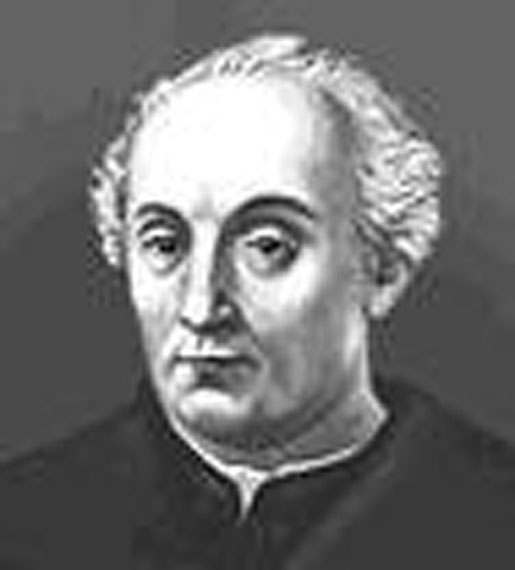 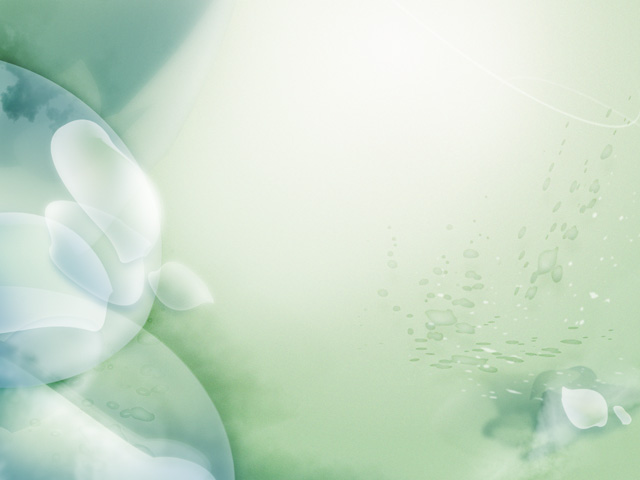 Кроссворд 
«Южная Америка»
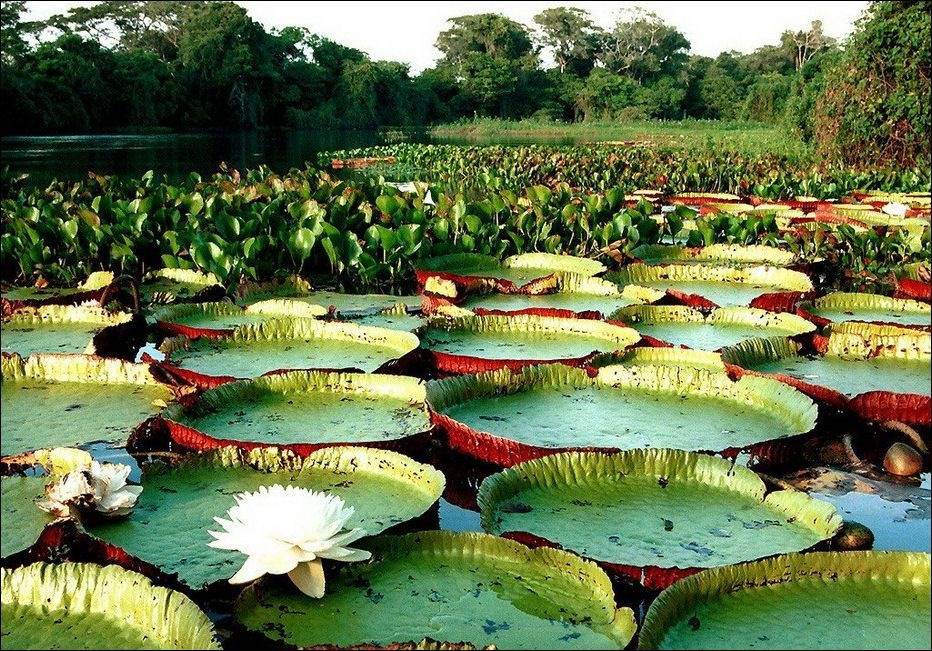 1
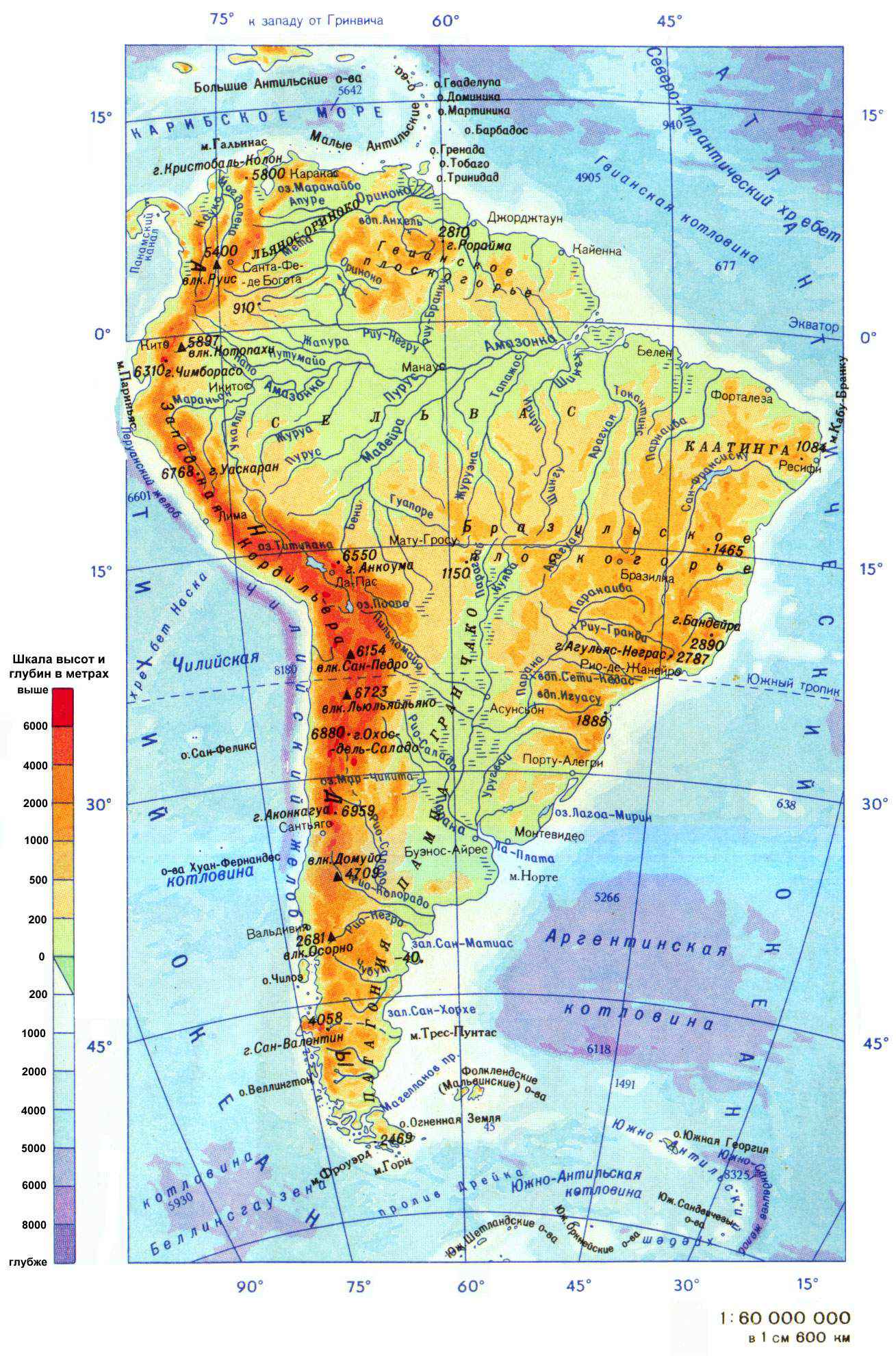 3
2
п
е
р
у
а
н
с
к
о
е
4
а
а
5
т
р
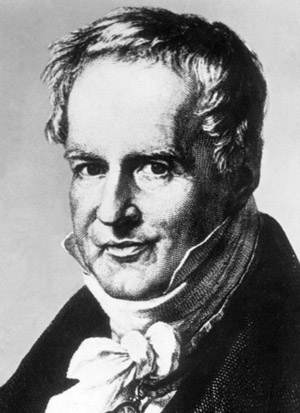 л
и
6
а
н
н
ь
т
я
и
с
Особенности рельефа Южной Америки
ч
7
8
е
с
9
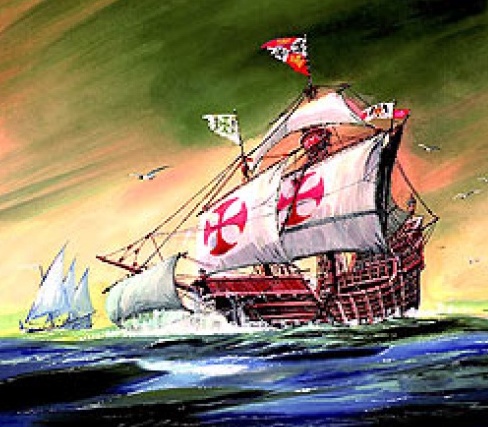 к
10
и
й
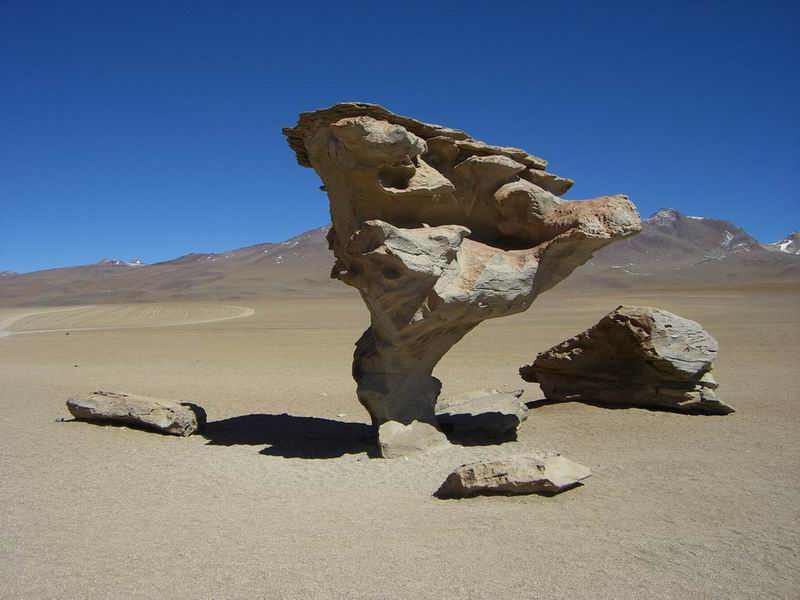 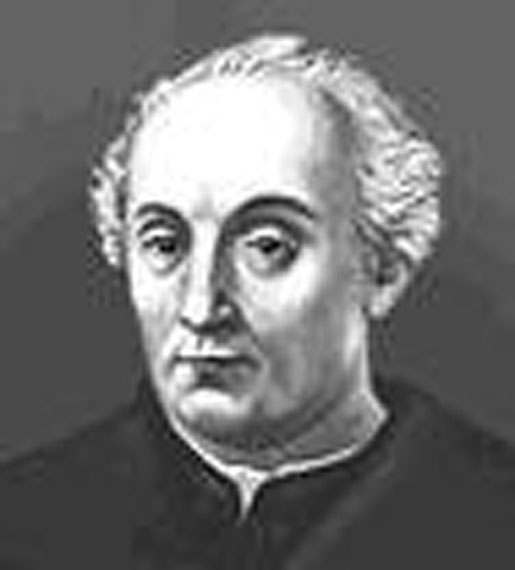 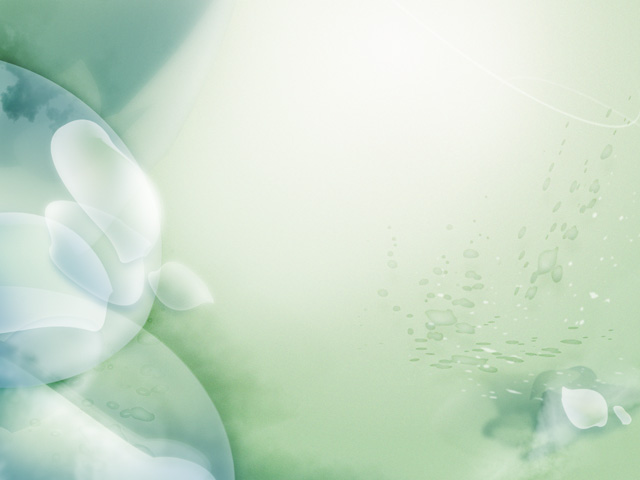 Кроссворд 
«Южная Америка»
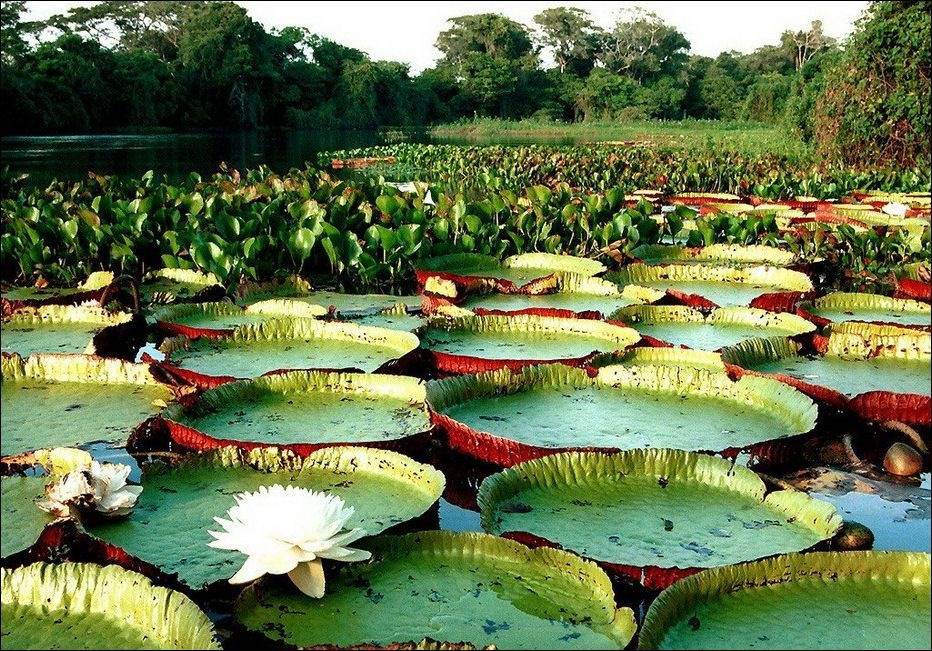 1
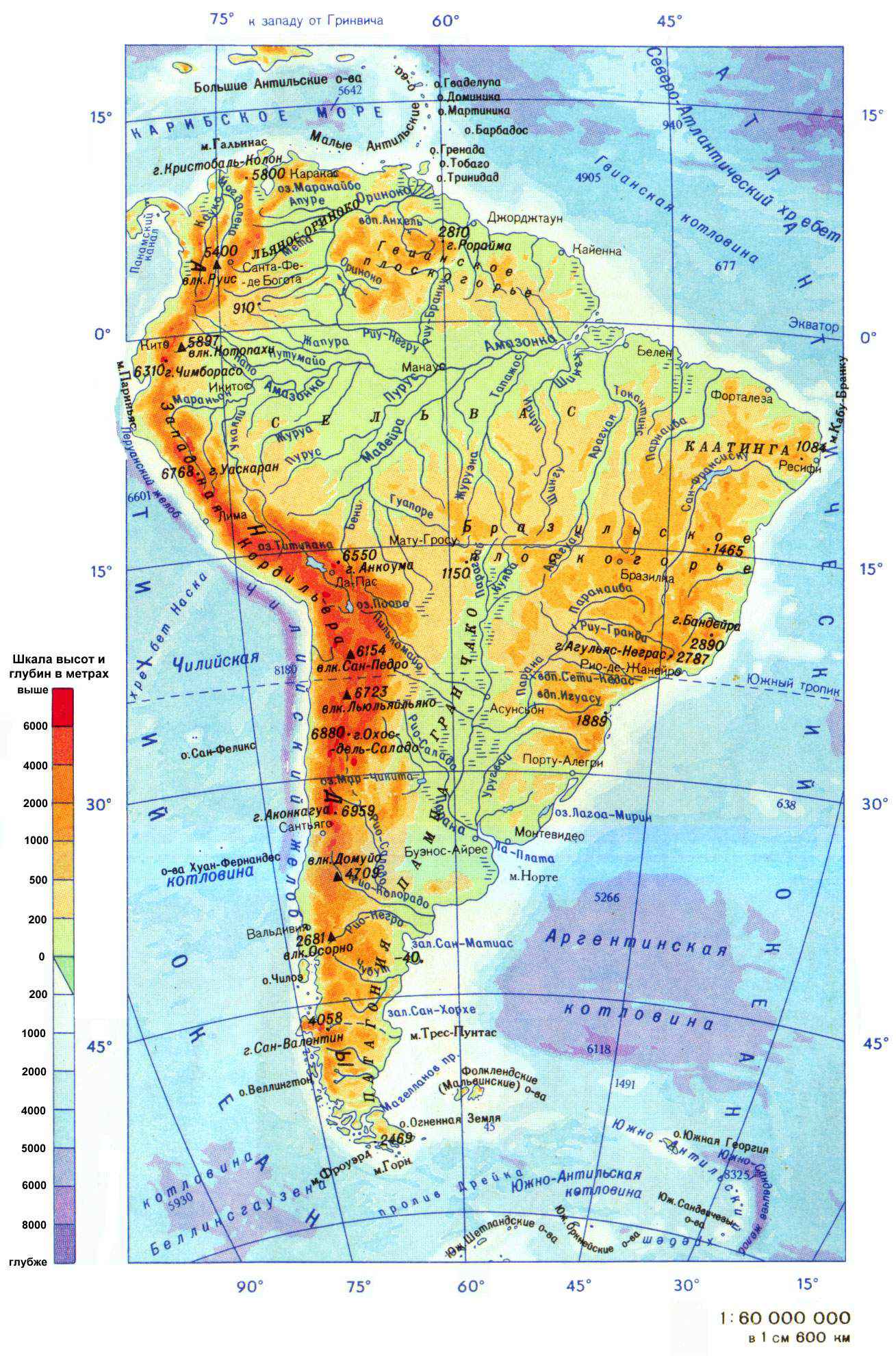 3
2
п
е
р
у
а
н
с
к
о
е
4
а
м
е
р
и
к
а
5
т
р
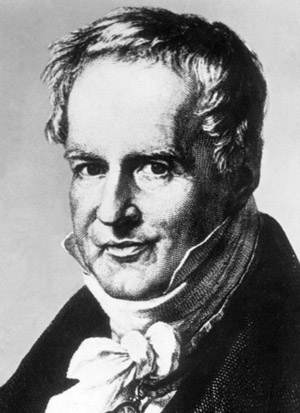 л
и
6
а
н
н
ь
т
я
и
с
Особенности рельефа Южной Америки
ч
7
8
е
с
9
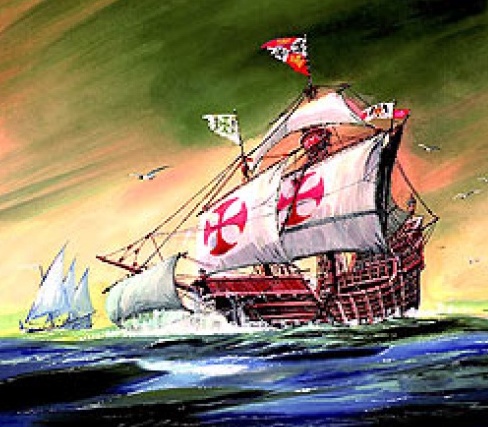 к
10
и
й
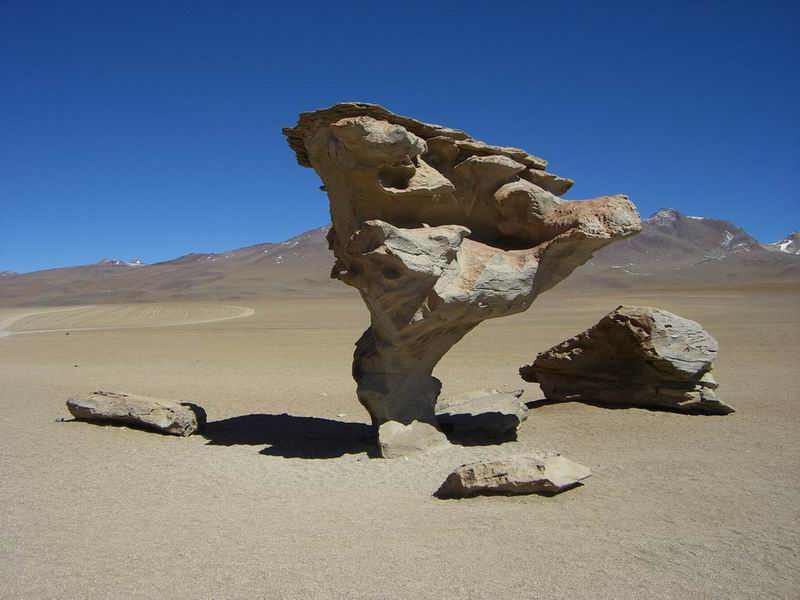 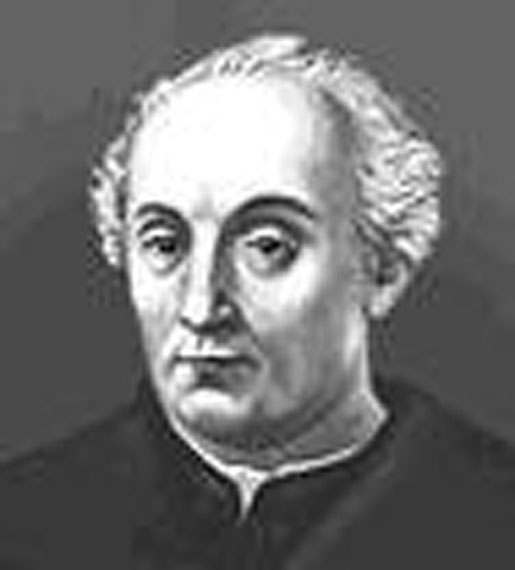 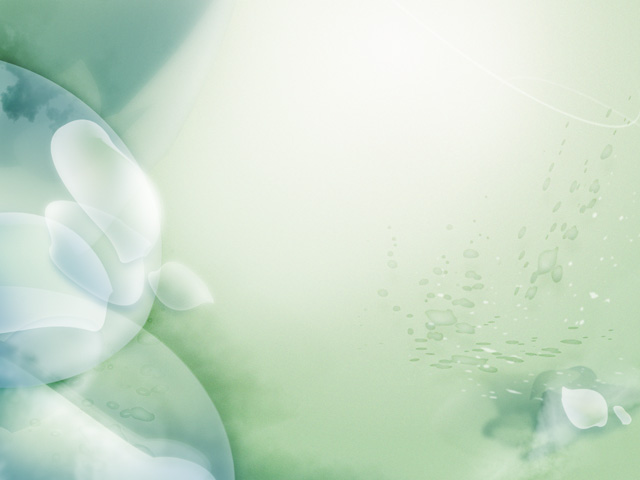 Кроссворд 
«Южная Америка»
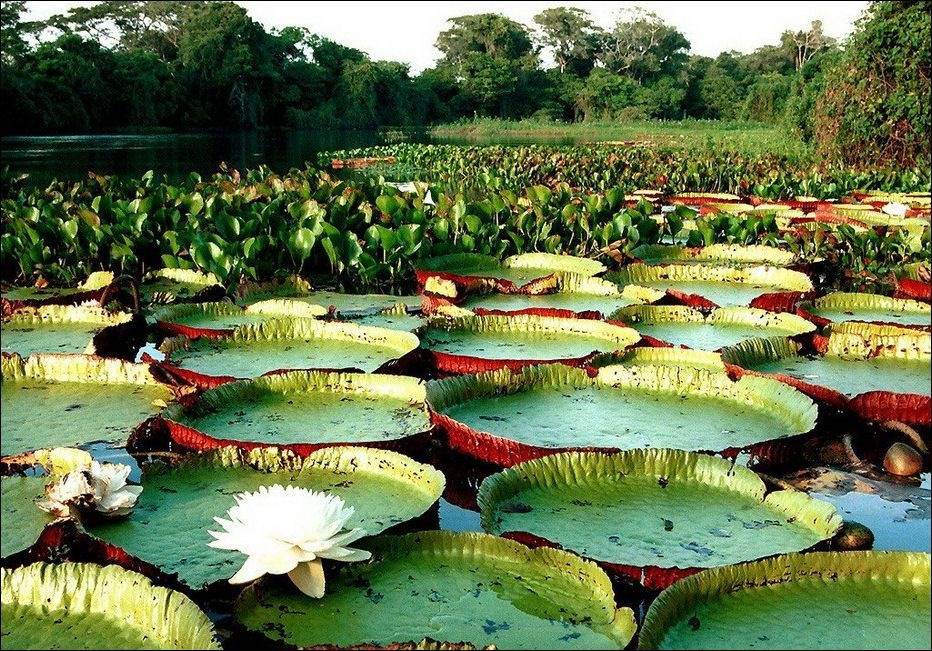 1
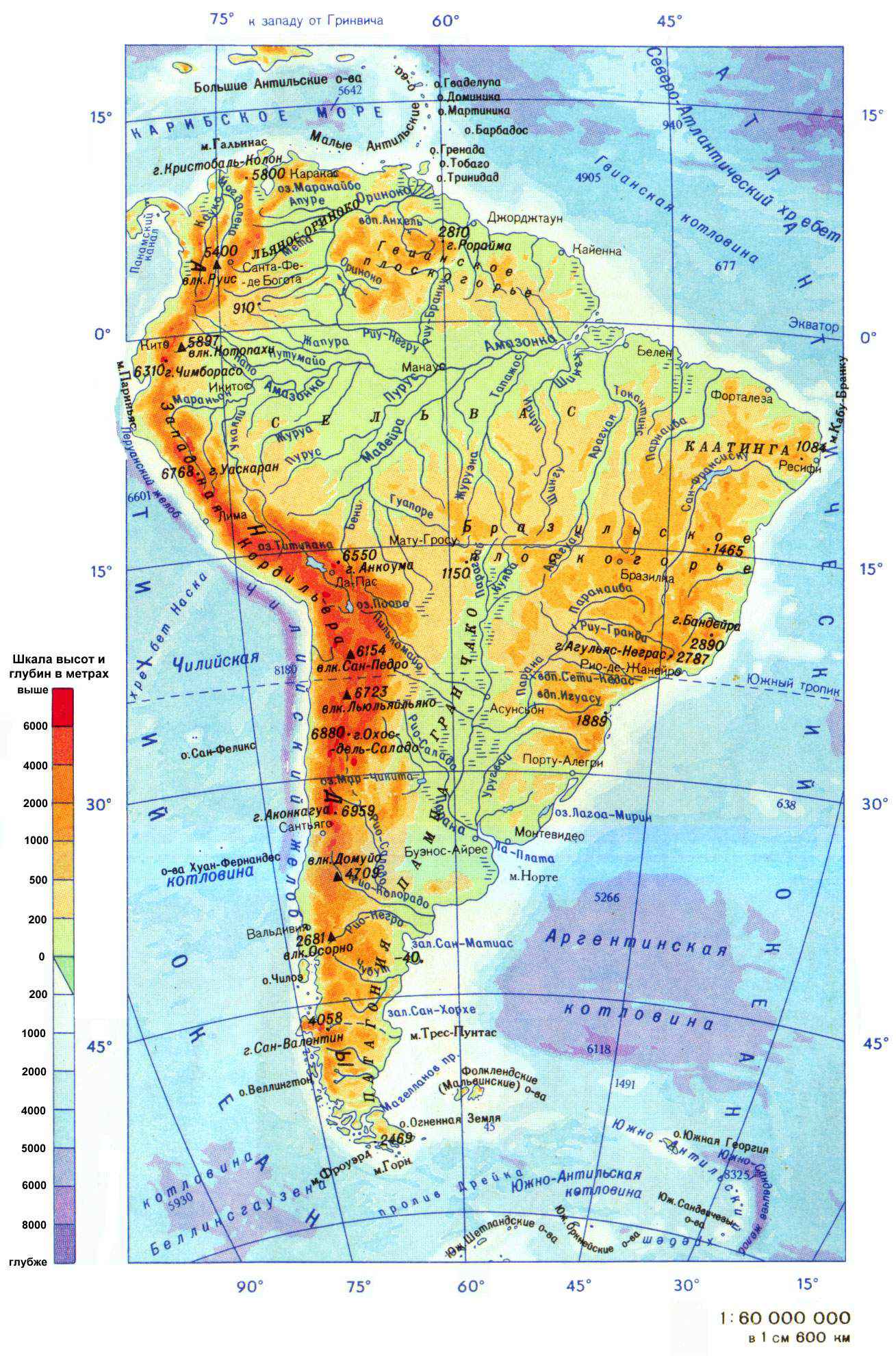 3
2
п
е
р
у
а
н
с
к
о
е
4
а
м
е
р
и
к
а
5
т
р
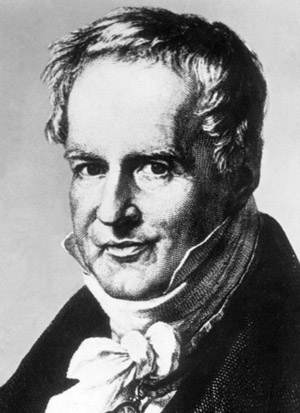 л
и
г
6
а
н
а
н
ь
л
т
я
ь
и
с
и
Особенности рельефа Южной Америки
ч
н
7
8
е
а
с
с
9
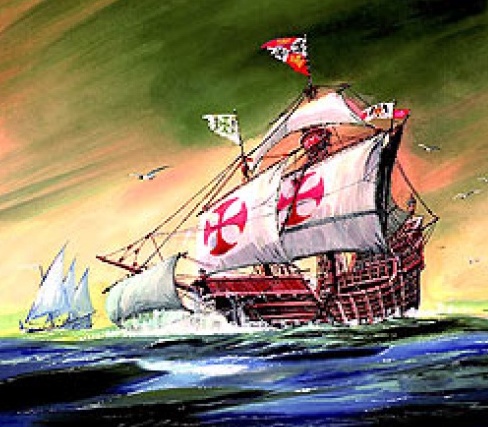 к
10
и
й
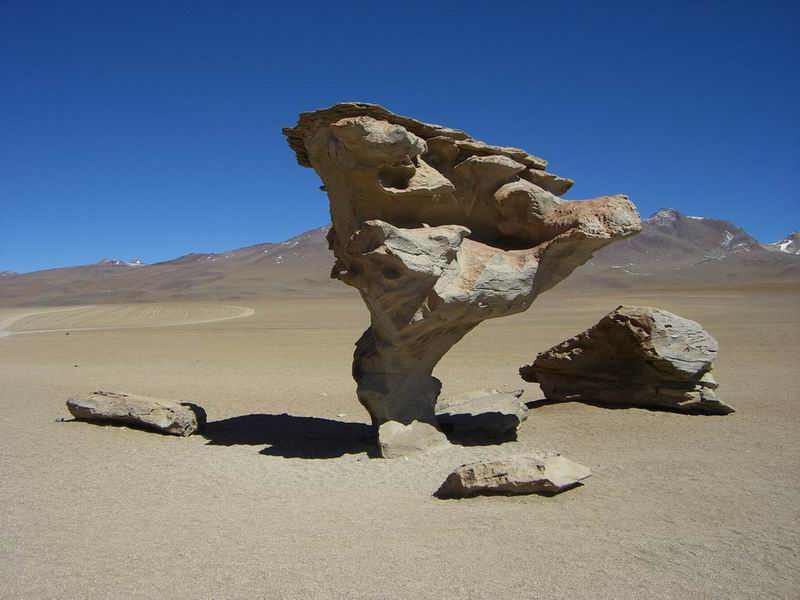 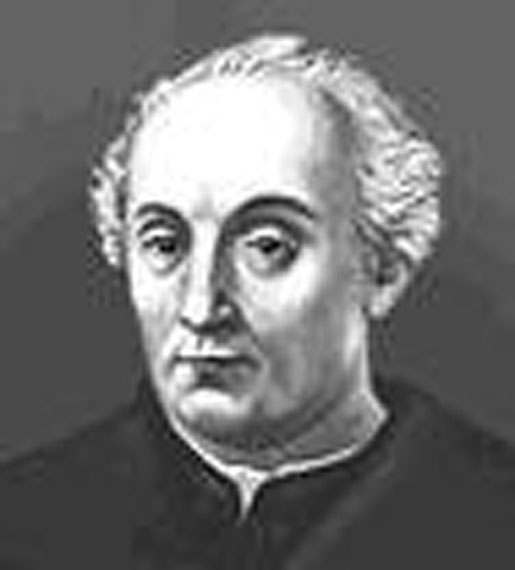 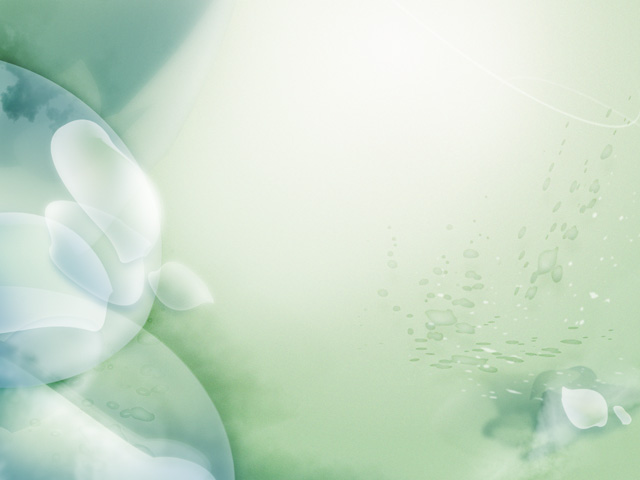 Кроссворд 
«Южная Америка»
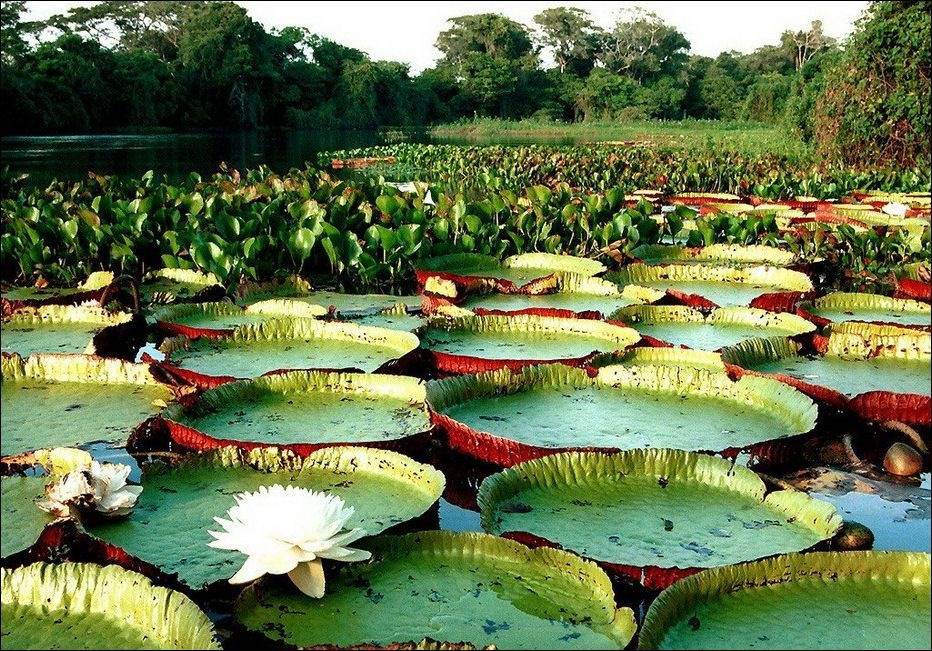 1
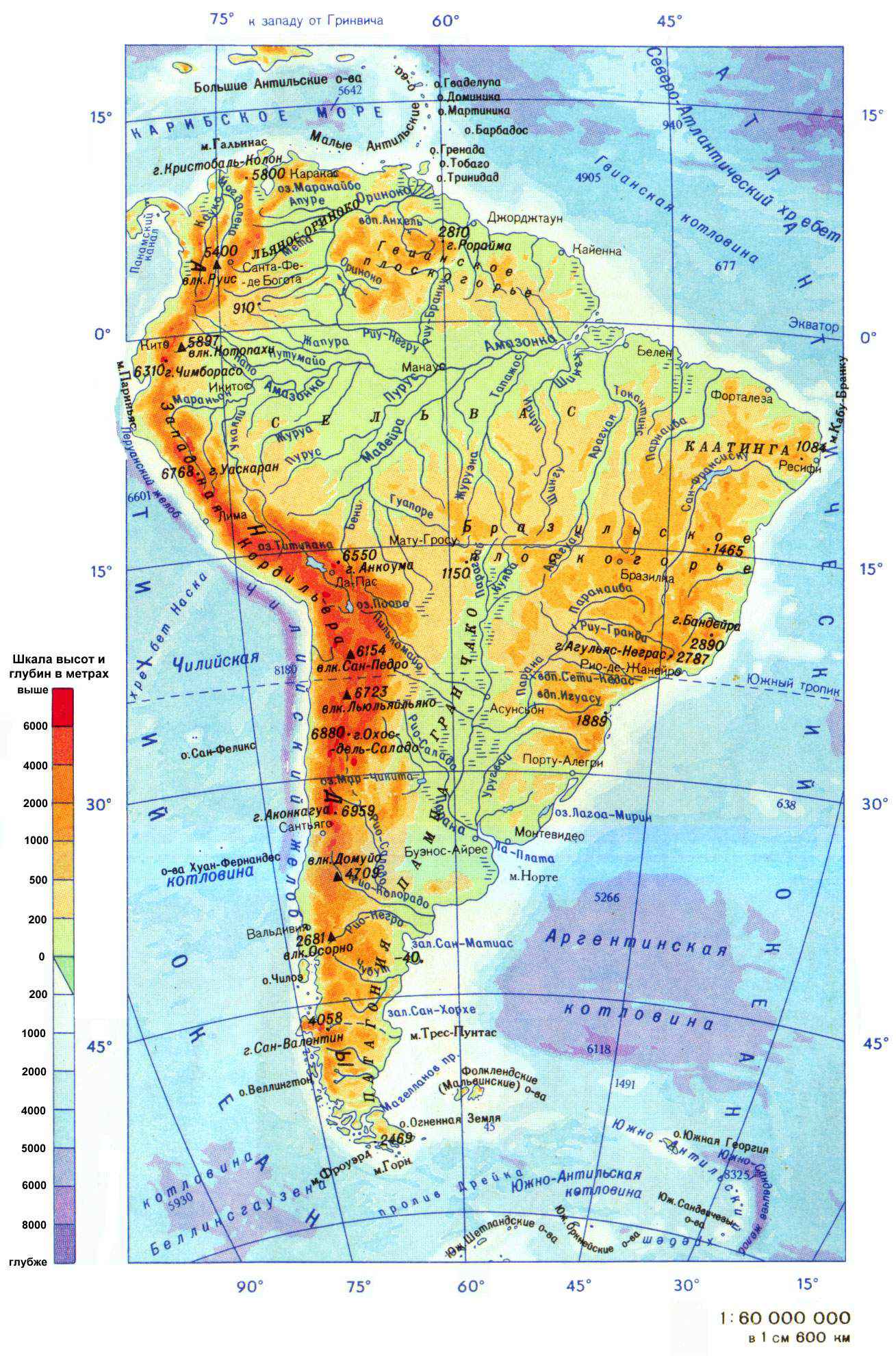 3
2
п
е
р
у
а
н
с
к
о
е
4
а
м
е
р
и
к
а
5
т
р
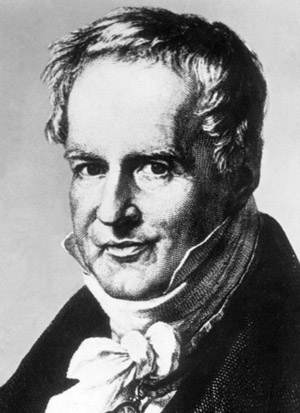 л
и
г
6
а
о
г
н
е
н
н
а
я
з
е
м
л
я
н
ь
л
т
я
ь
и
с
и
Особенности рельефа Южной Америки
ч
н
7
8
е
а
с
с
9
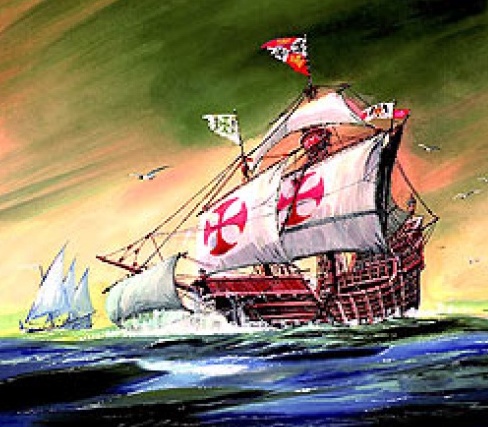 к
10
и
й
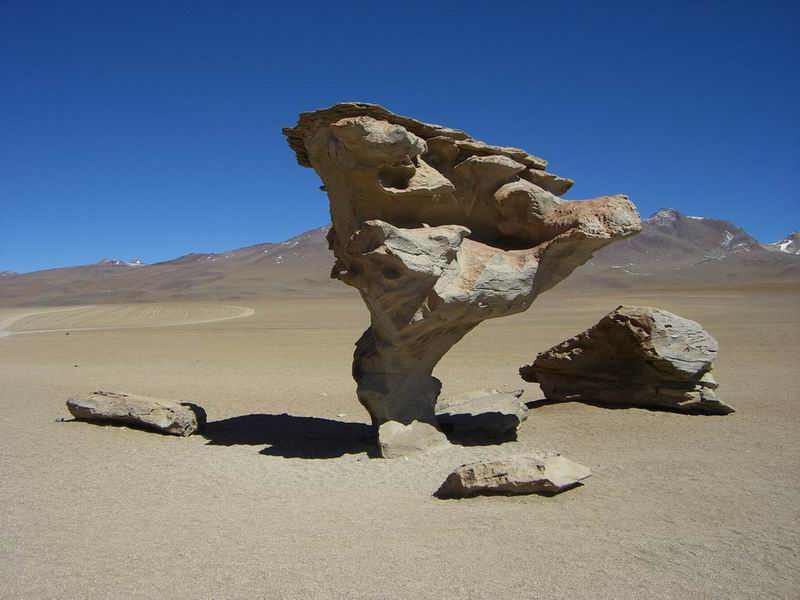 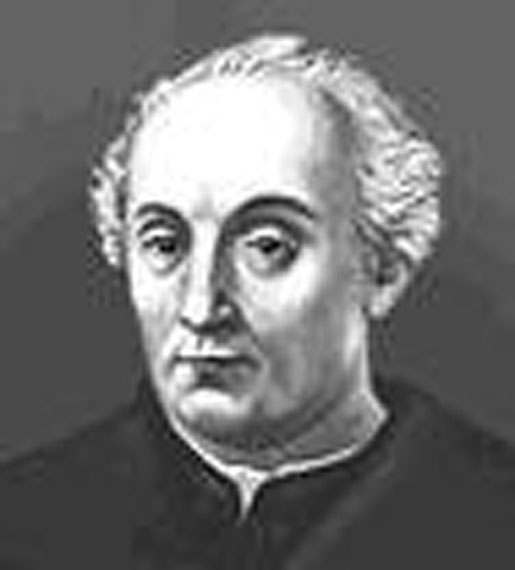 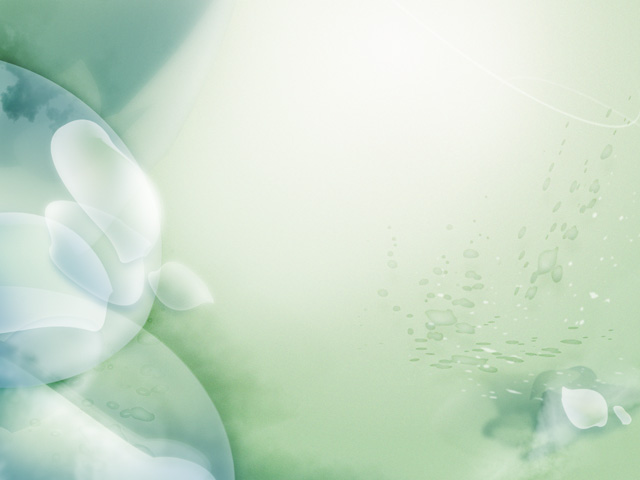 Кроссворд 
«Южная Америка»
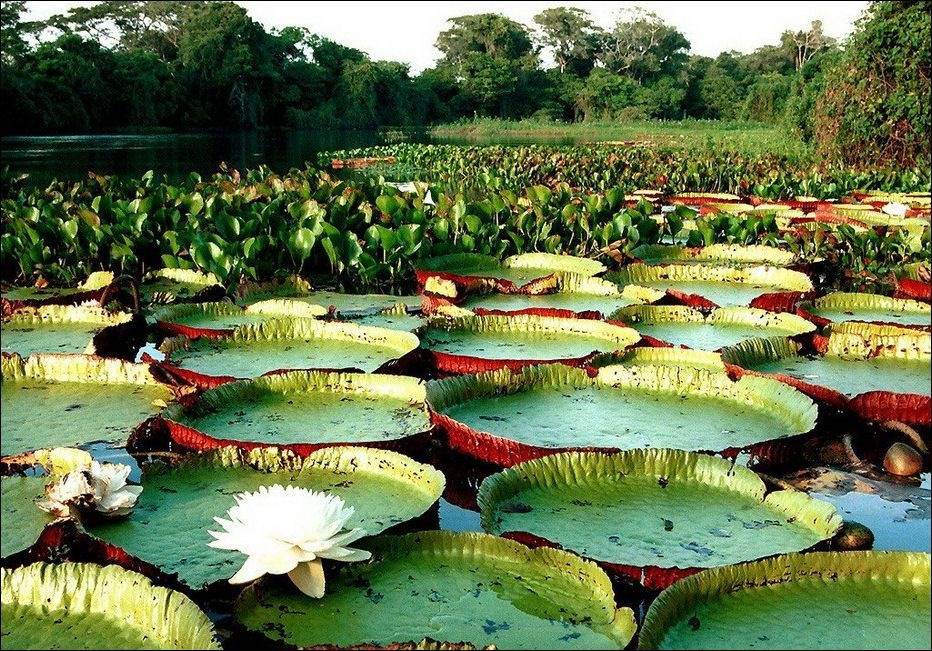 1
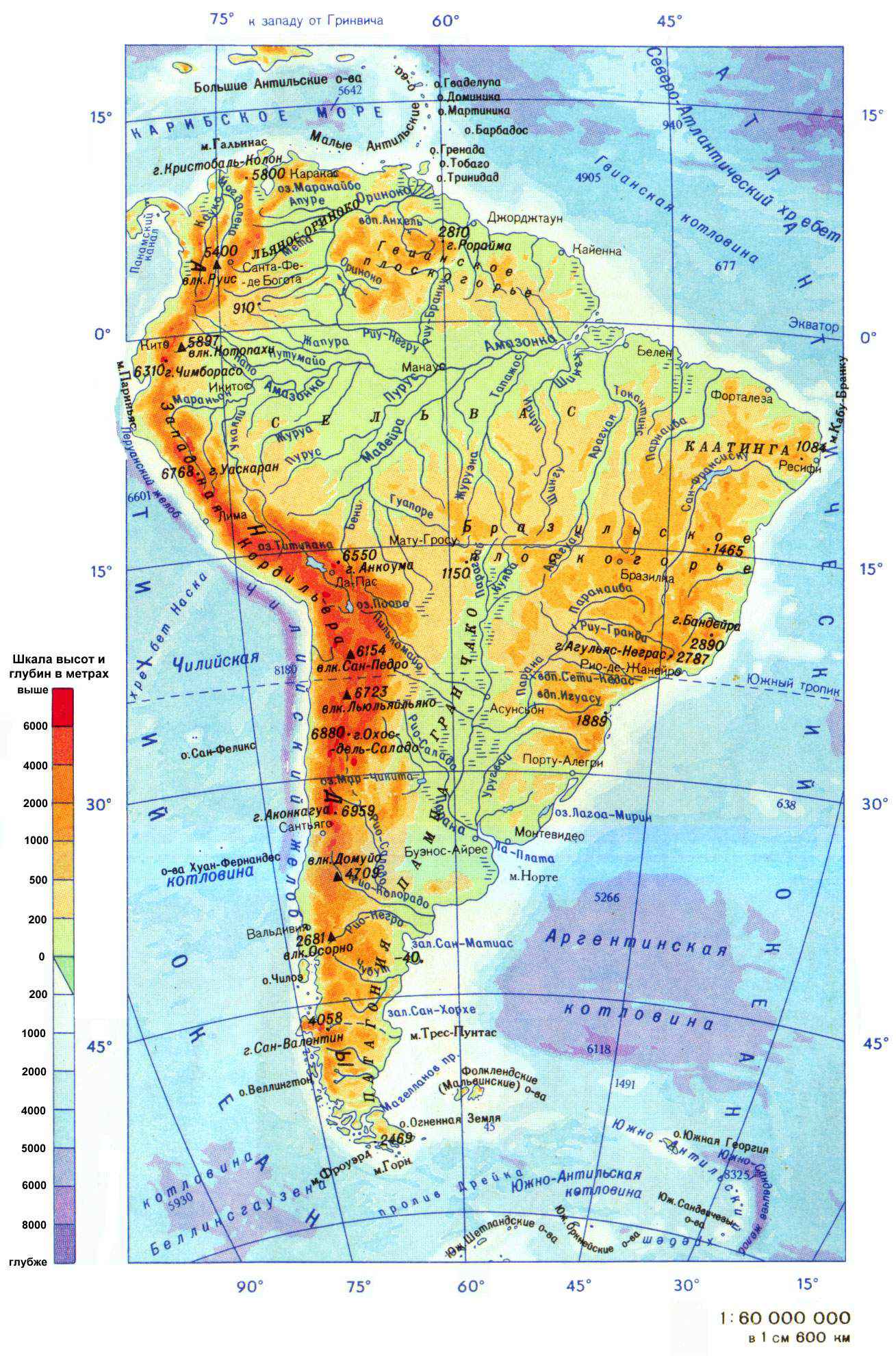 3
2
п
е
р
у
а
н
с
к
о
е
4
а
м
е
р
и
к
а
5
т
р
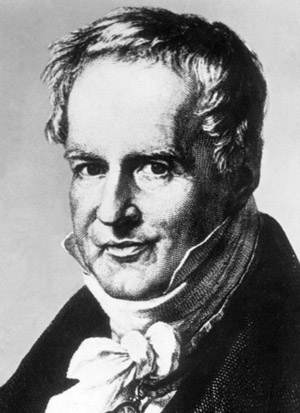 л
и
г
6
а
о
г
н
е
н
н
а
я
з
е
м
л
я
н
ь
л
т
я
ь
и
с
и
Особенности рельефа Южной Америки
ч
н
7
8
м
а
г
е
л
л
а
н
о
в
а
с
с
9
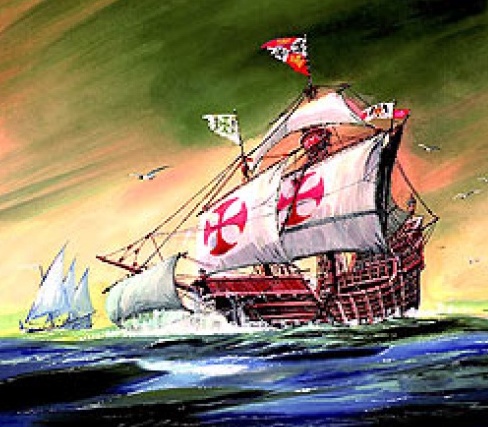 к
10
и
й
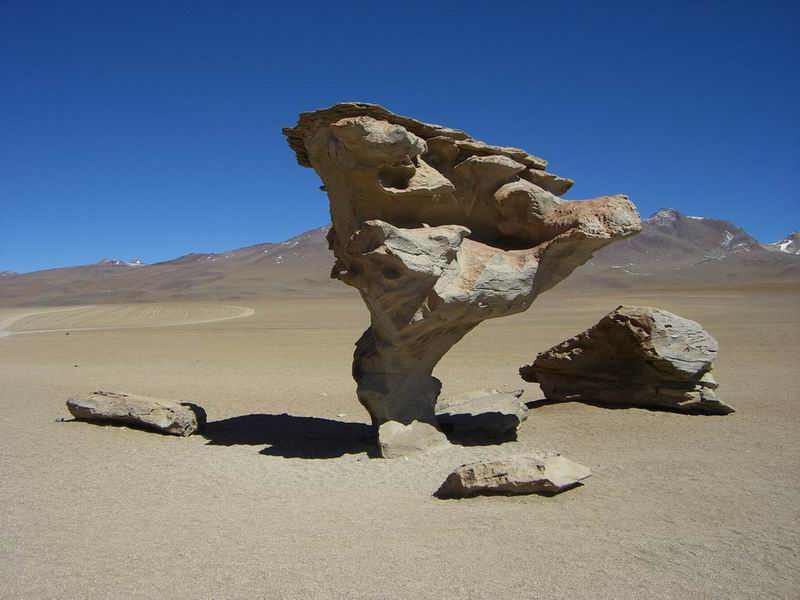 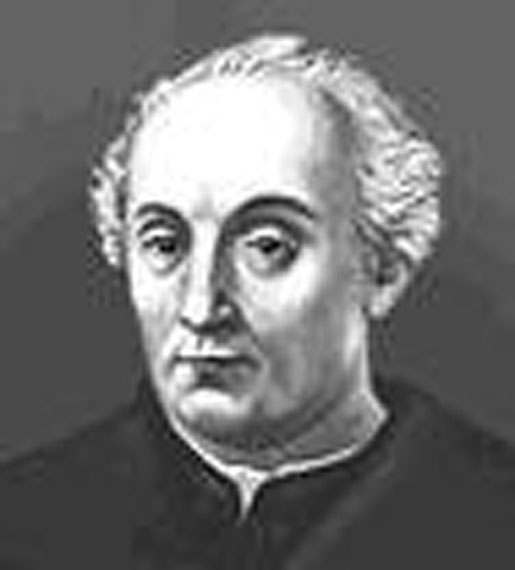 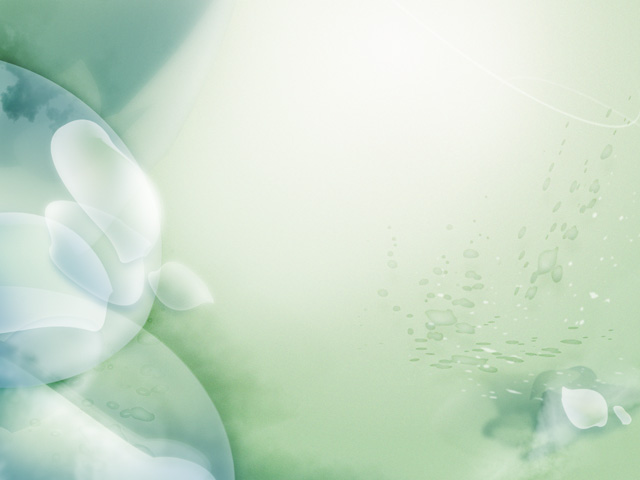 Кроссворд 
«Южная Америка»
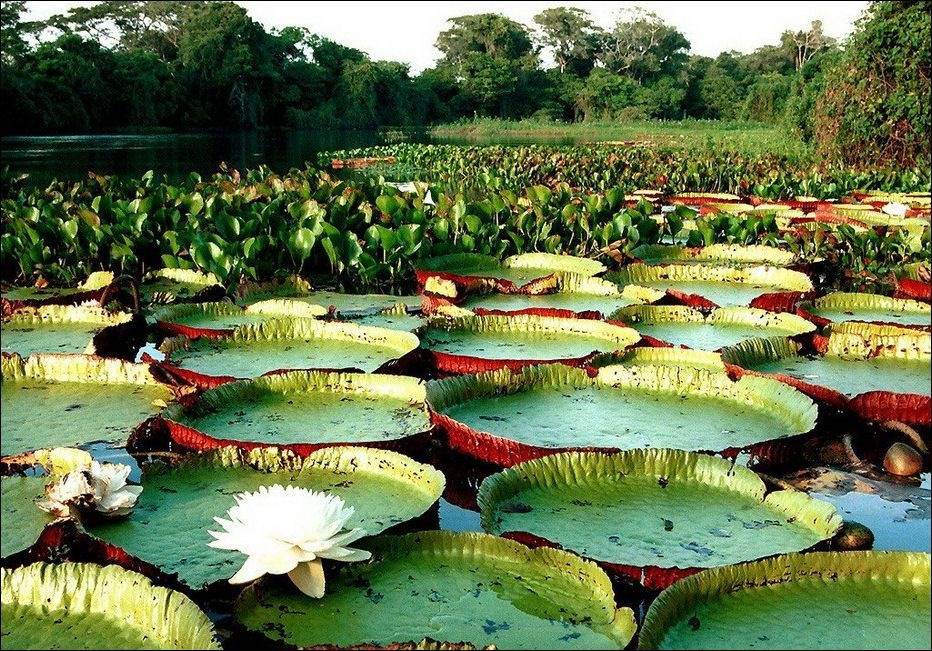 1
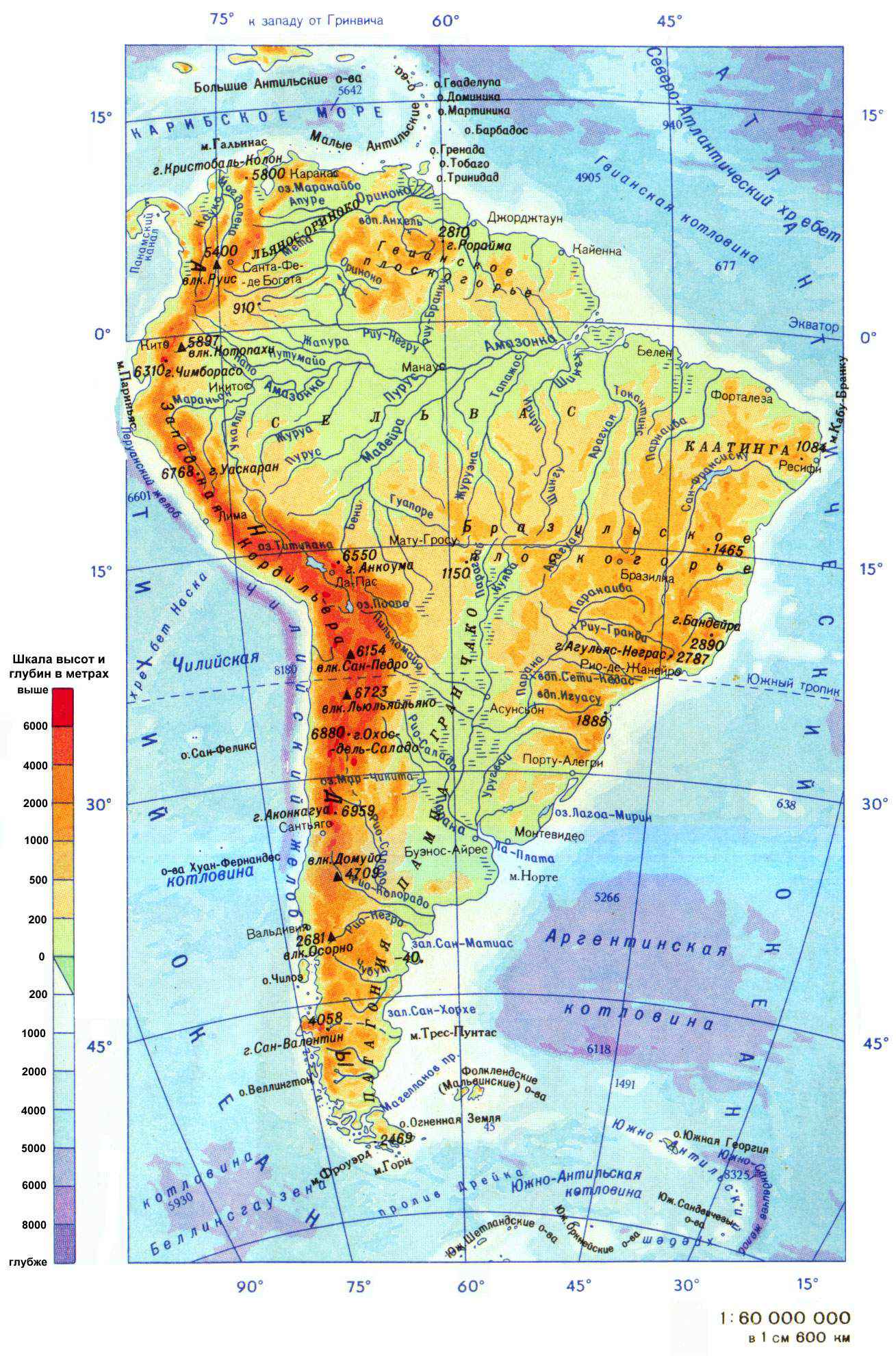 3
2
п
е
р
у
а
н
с
к
о
е
4
а
м
е
р
и
к
а
5
т
р
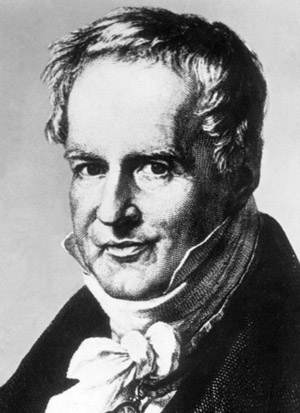 л
и
г
6
а
о
г
н
е
н
н
а
я
з
е
м
л
я
н
ь
л
т
я
ь
и
с
и
Особенности рельефа Южной Америки
ч
н
7
8
м
а
г
е
л
л
а
н
о
в
в
а
в
и
л
о
в
с
с
9
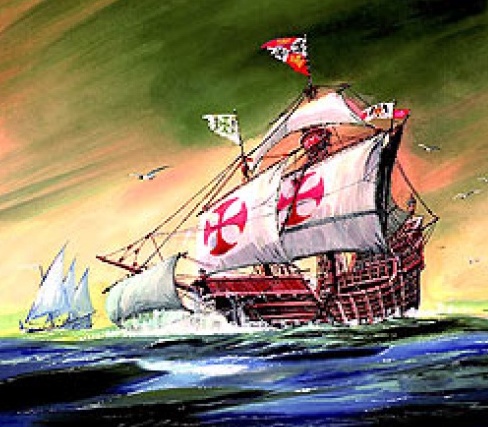 к
10
и
й
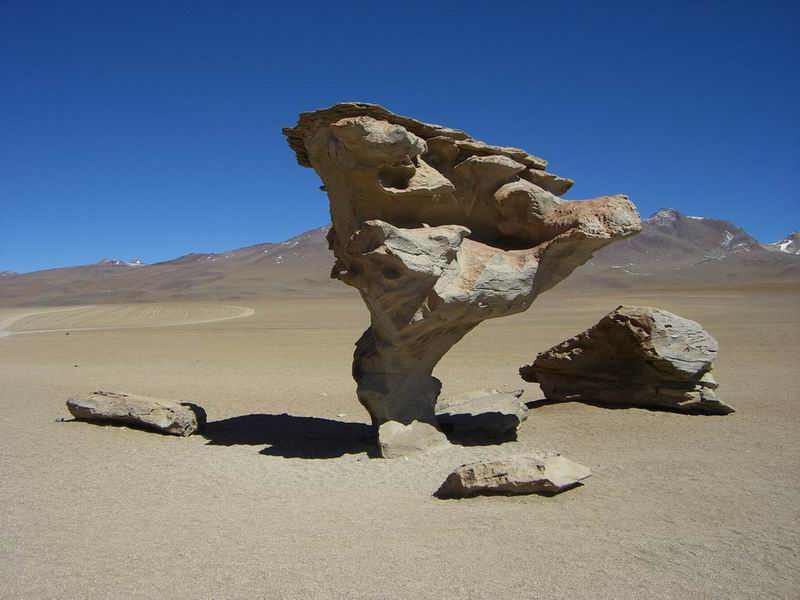 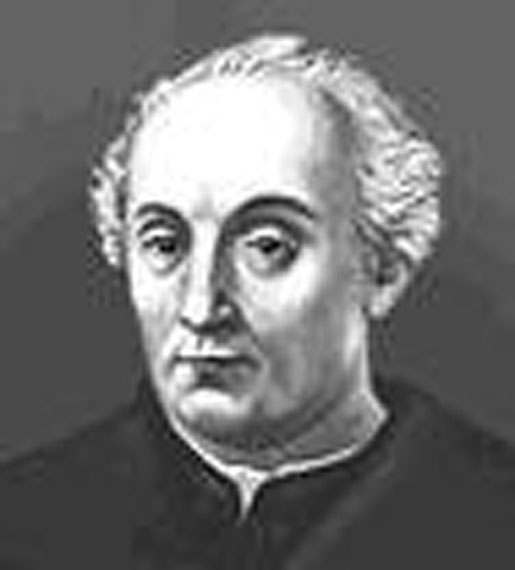 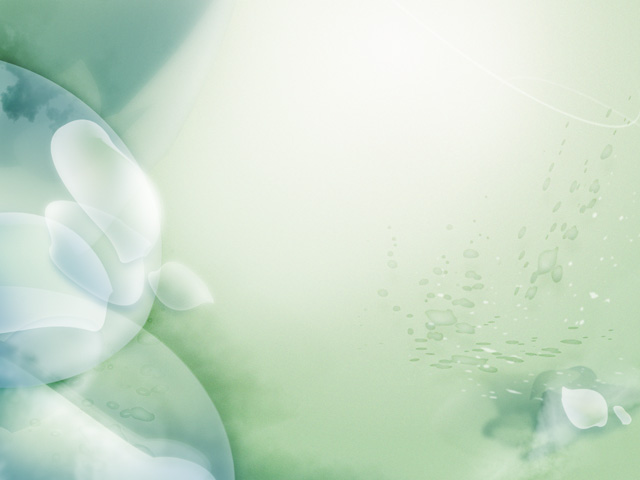 Кроссворд 
«Южная Америка»
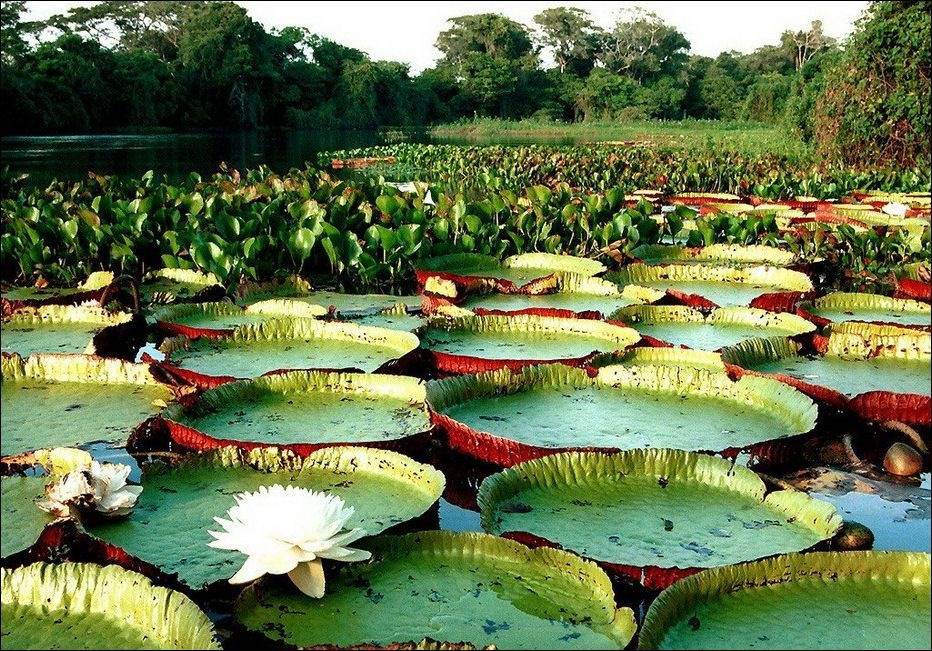 1
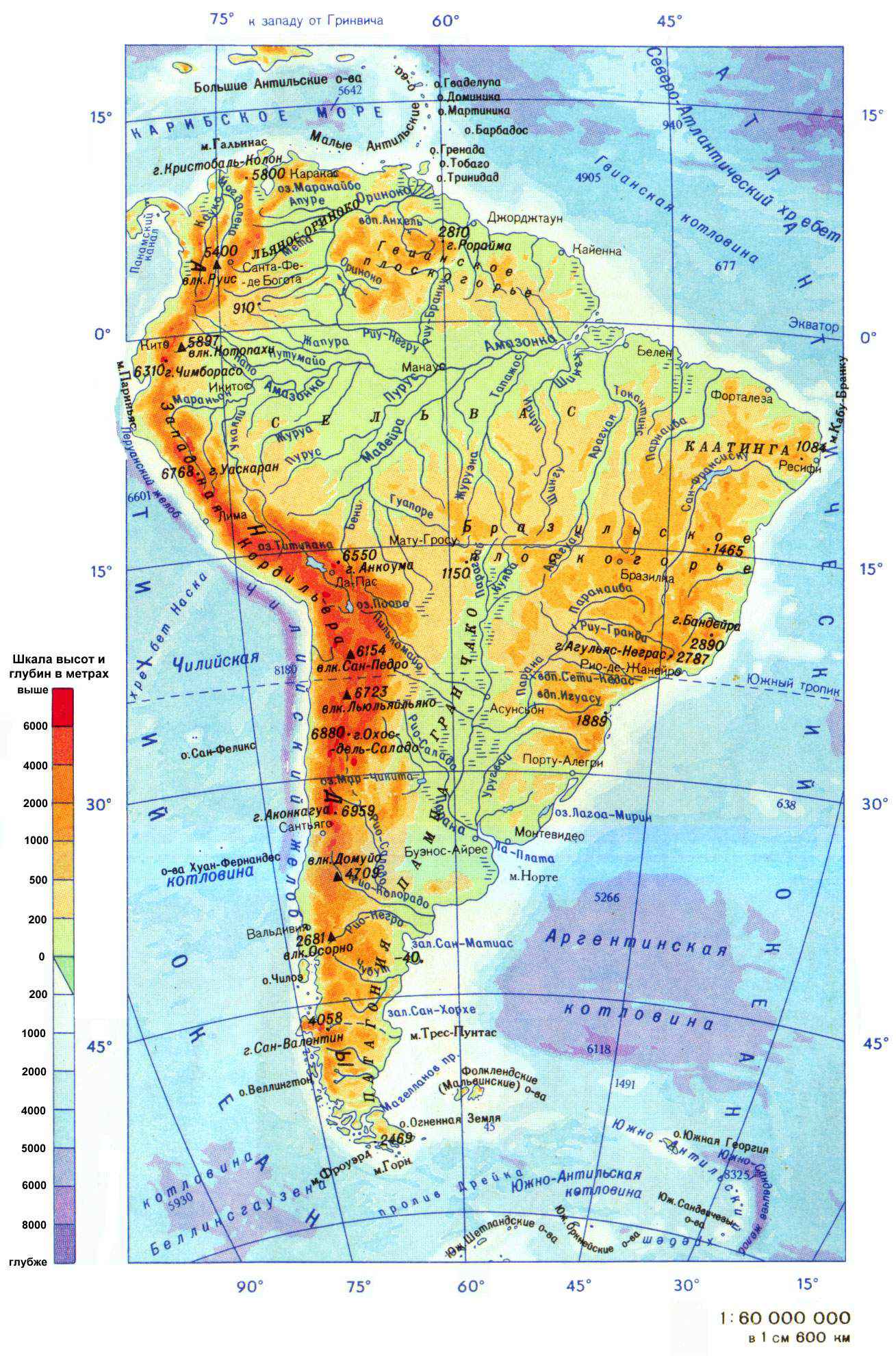 3
2
п
е
р
у
а
н
с
к
о
е
4
а
м
е
р
и
к
а
5
т
р
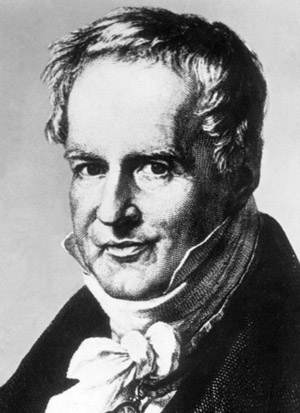 л
и
г
6
а
о
г
н
е
н
н
а
я
з
е
м
л
я
н
ь
л
т
я
ь
и
с
и
Особенности рельефа Южной Америки
ч
н
7
8
м
а
г
е
л
л
а
н
о
в
в
а
в
и
л
о
в
с
с
9
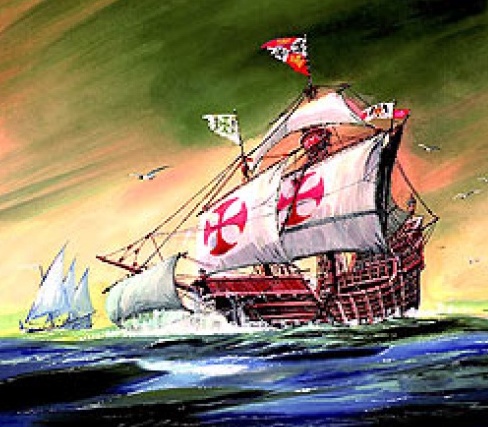 к
о
л
у
м
б
10
и
й
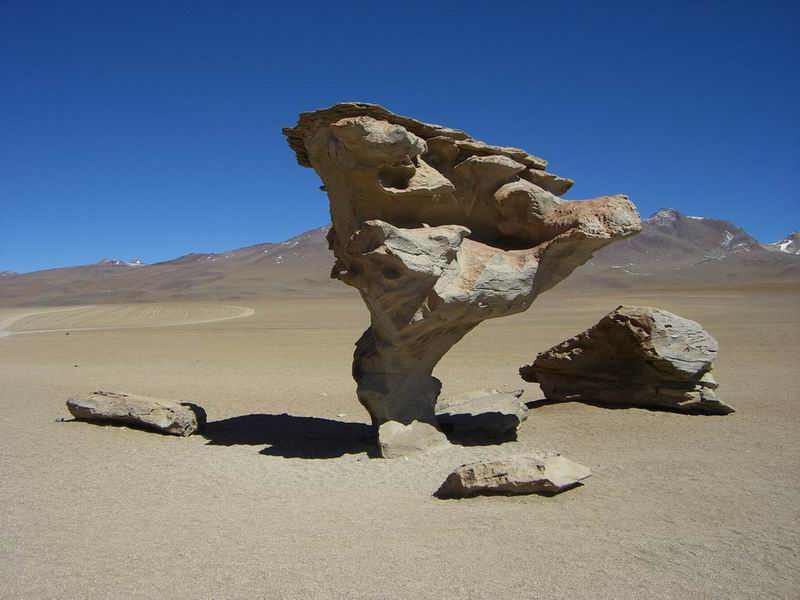 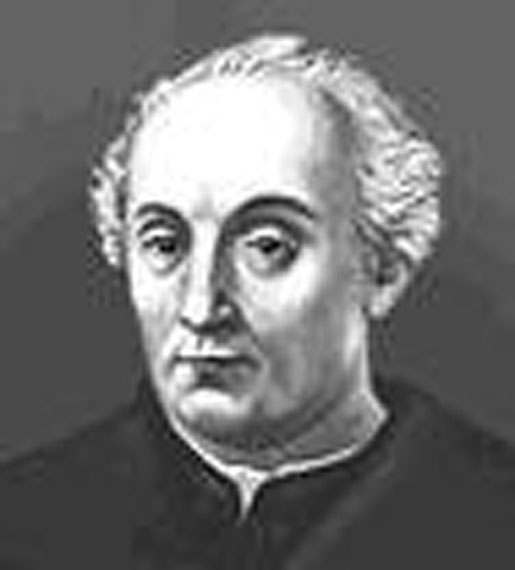 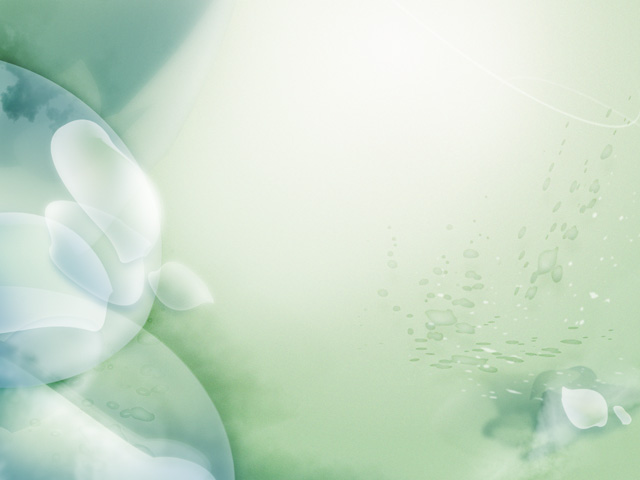 Кроссворд 
«Южная Америка»
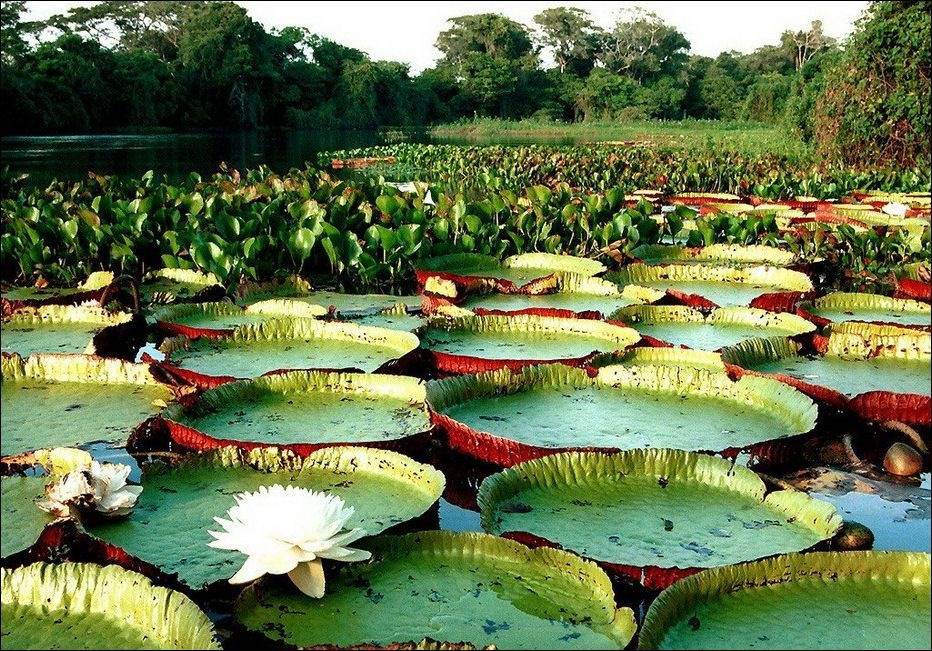 1
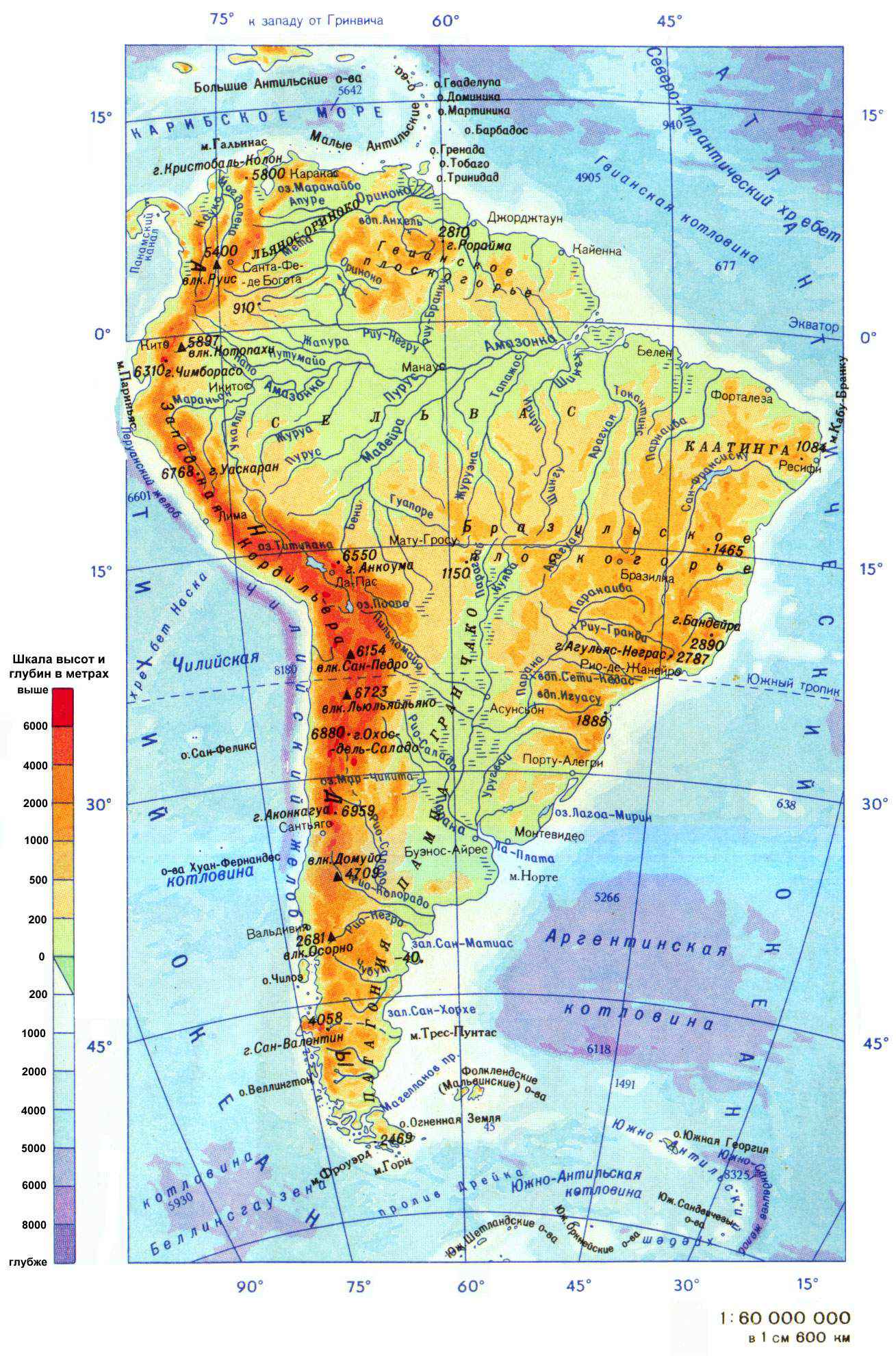 3
2
п
е
р
у
а
н
с
к
о
е
4
а
м
е
р
и
к
а
5
т
р
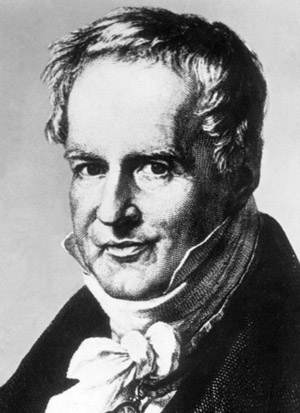 л
и
г
6
а
о
г
н
е
н
н
а
я
з
е
м
л
я
н
ь
л
т
я
ь
и
с
и
Особенности рельефа Южной Америки
ч
н
7
8
м
а
г
е
л
л
а
н
о
в
в
а
в
и
л
о
в
с
с
9
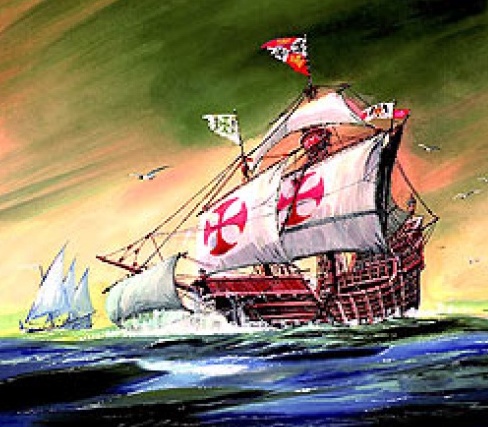 к
о
л
у
м
б
10
а
м
е
р
и
г
о
в
е
с
п
у
ч
ч
и
й
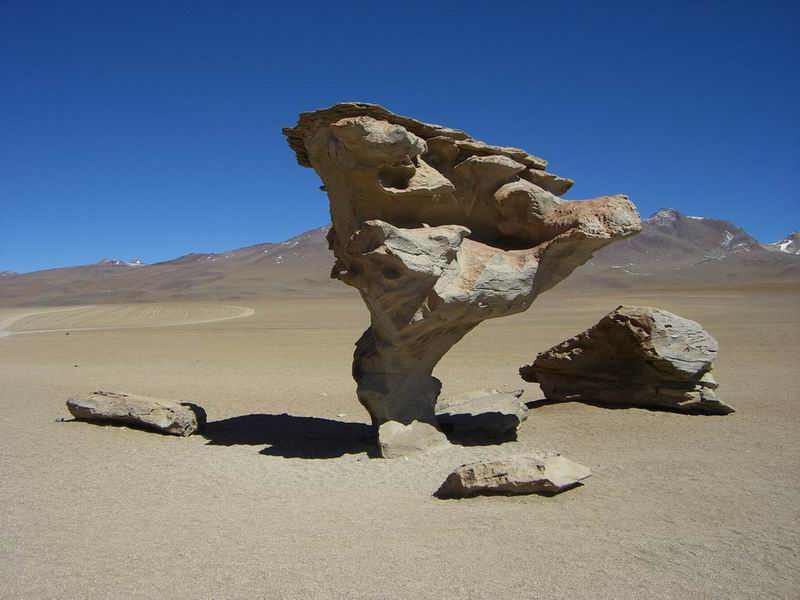 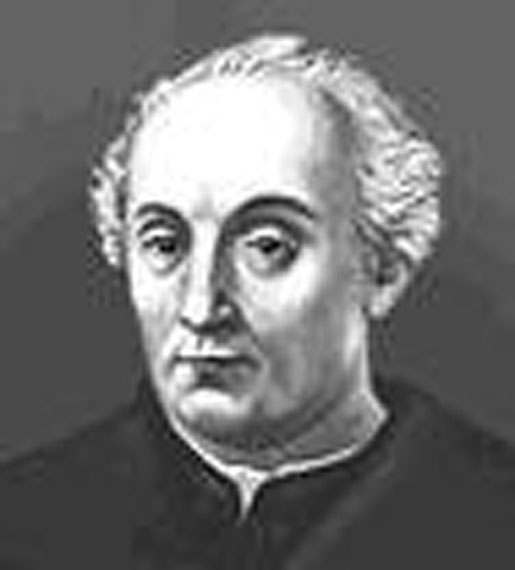 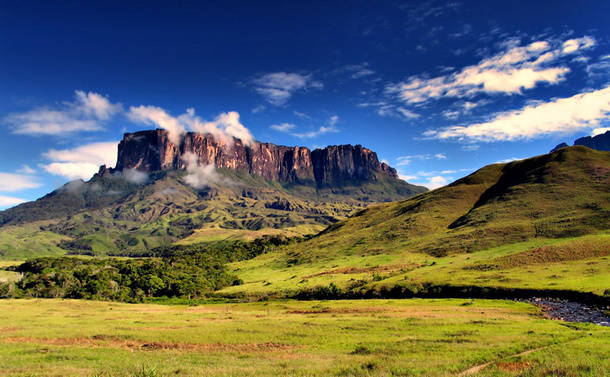 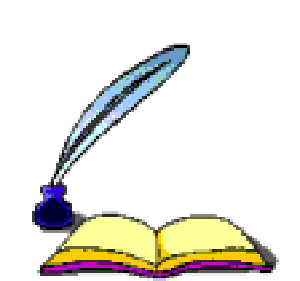 Тема: Особенности рельефа
 Южной Америки
Особенности рельефа Южной Америки
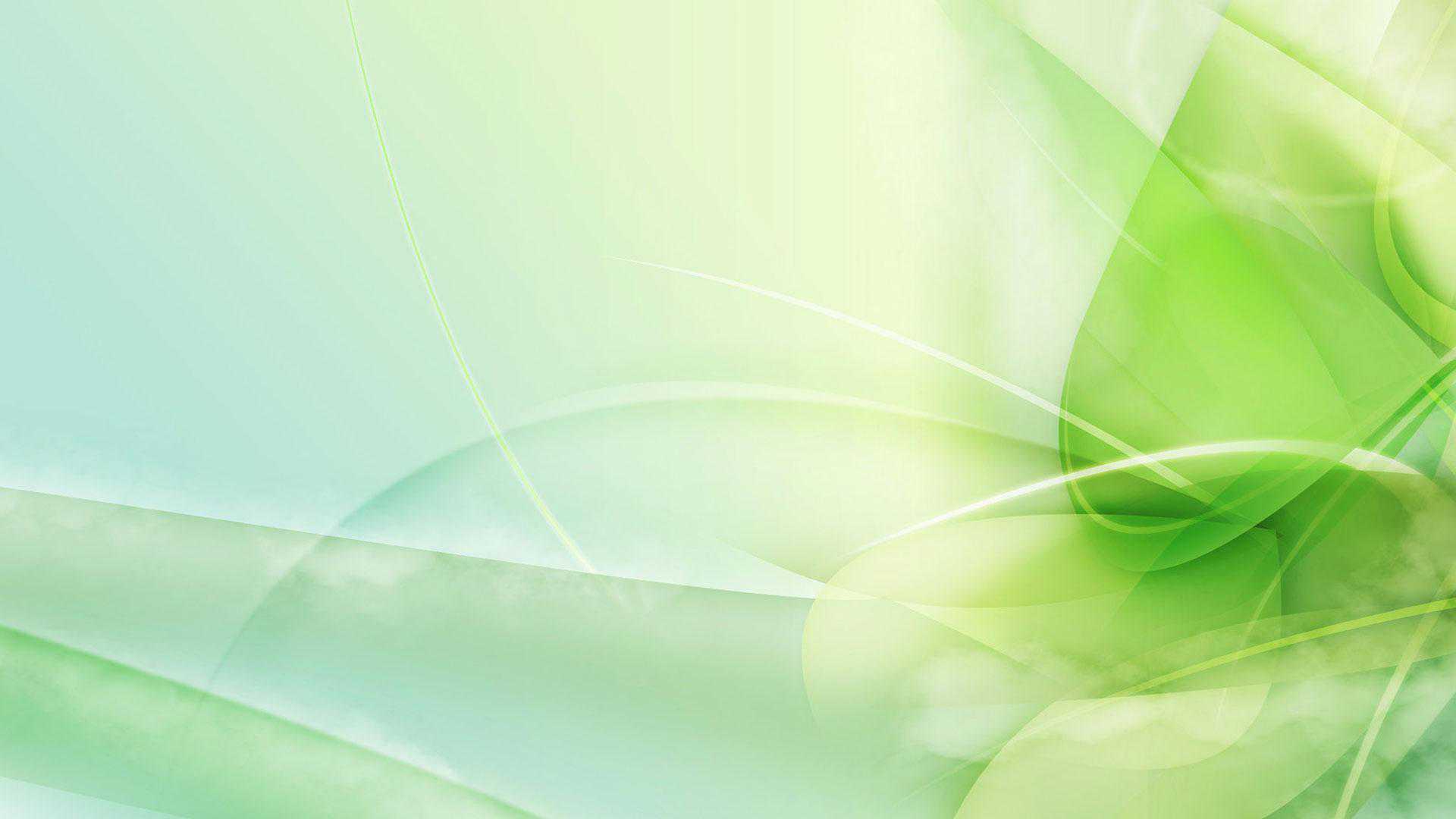 Задачи урока:
выяснить особенности рельефа Южной Америки;
выяснить закономерности размещения крупных форм  рельефа и полезных ископаемых от тектонического строения;
выполнить практическую работу №18.
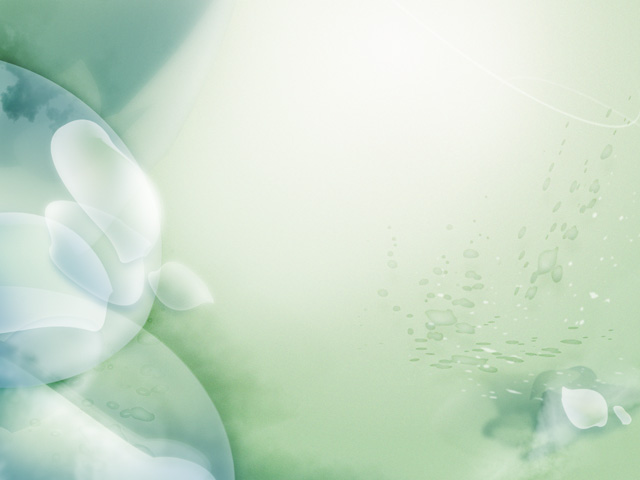 Рельеф – это совокупность  неровностей земной 
поверхности, различающихся по размерам, 
происхождению и возрасту
Формы рельефа
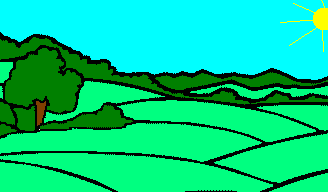 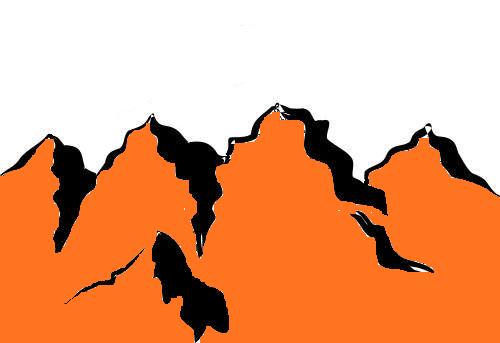 Горы
Равнины
Особенности рельефа Южной Америки
Низкие
(до 1000 м.)
Низменности
 (до 200м.)
Средневысотные
 (от 1000 до 2000 м.)
Возвышенности 
( от 200 до 500м.)
Высокие
(более 2000м.)
Плоскогорья
 (более 500 м.)
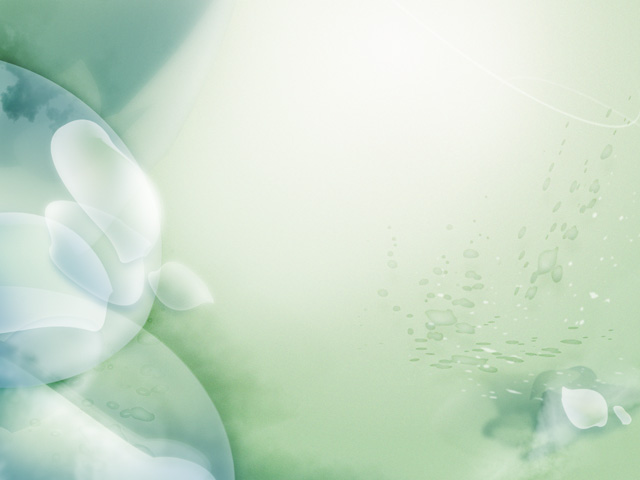 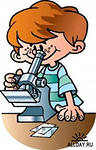 1 Какие формы рельефа 
преобладают 
на материке ?
2 Как расположены формы рельефа на
 изучаемой территории?
3 Каковы наибольшие и преобладающие 
высоты?
Особенности рельефа Южной Америки
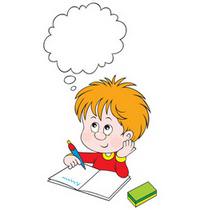 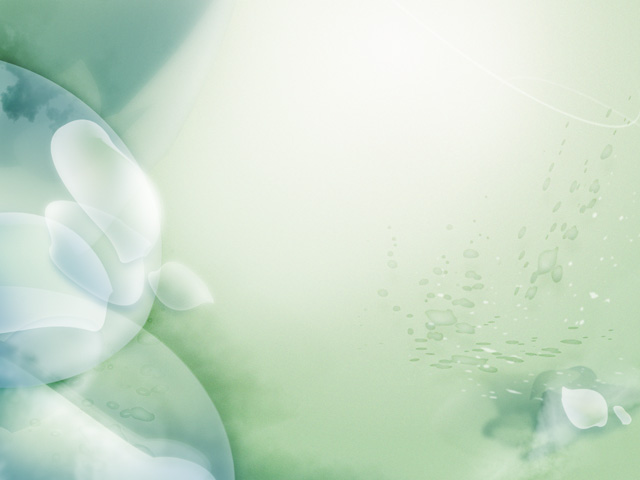 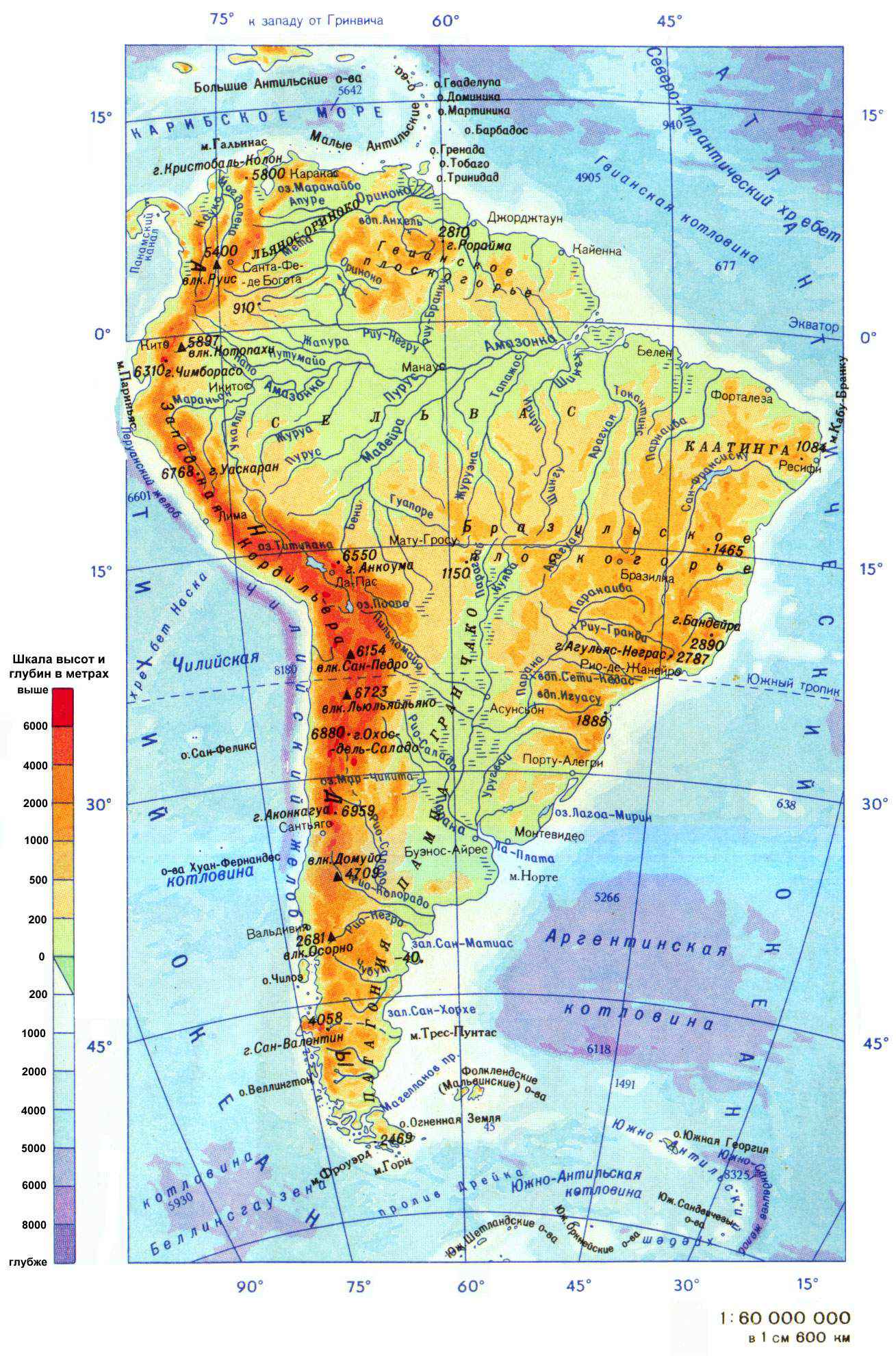 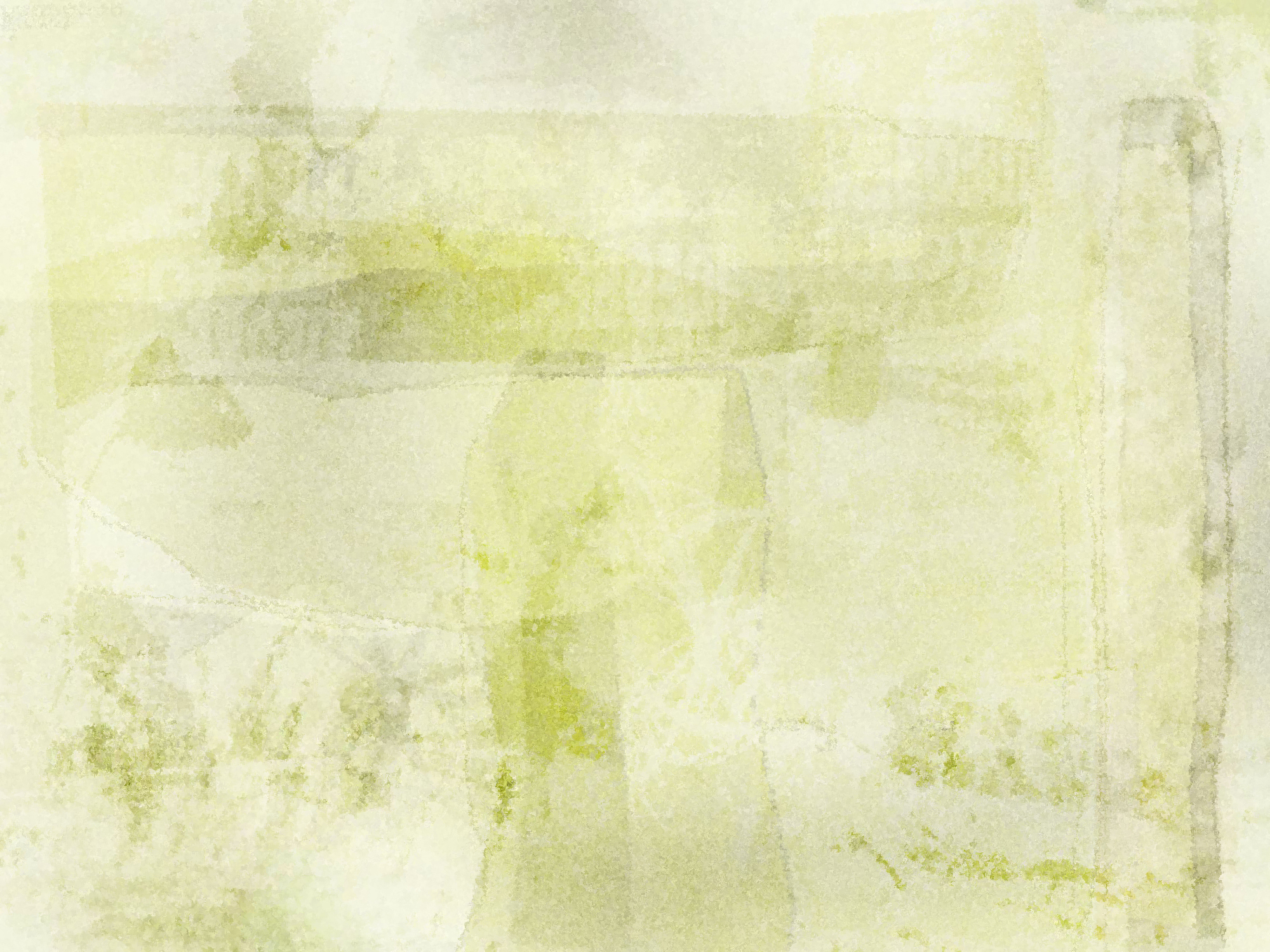 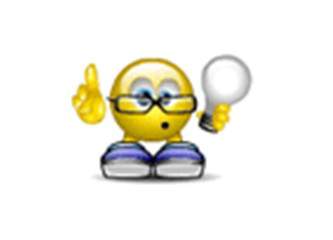 Вывод:
рельеф Южной Америки разнообразен:  сочетание высоких гор и различных по высоте равнин; большие колебания высот;
выделяют  две  части: горный Запад и равнинный Восток.
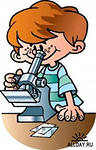 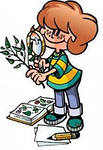 Почему на западе материка 
преобладают горы, а на 
востоке равнины и 
плоскогорья?
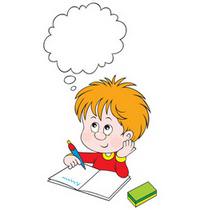 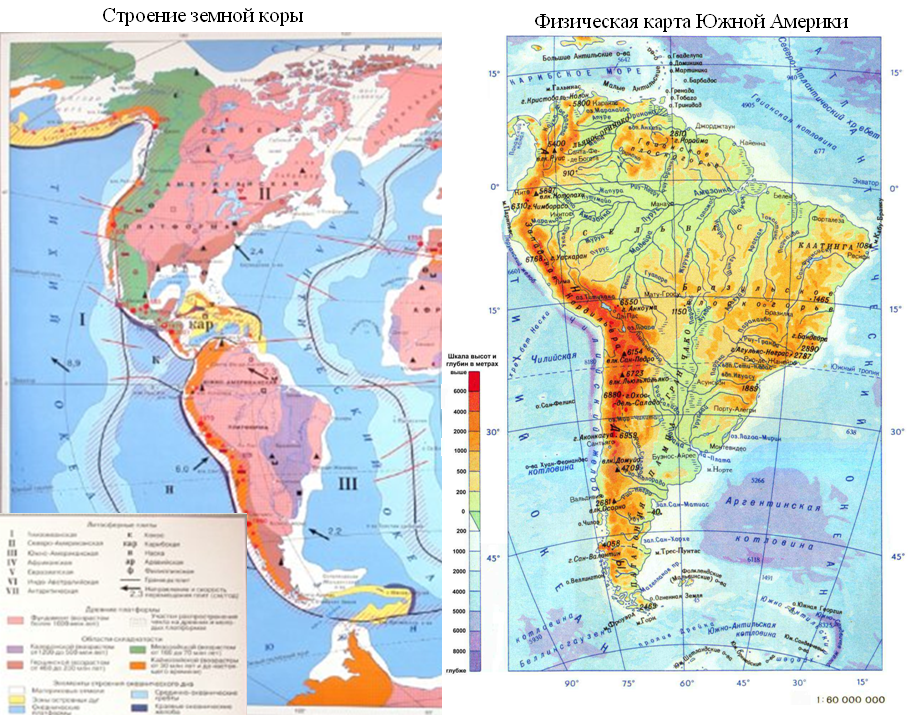 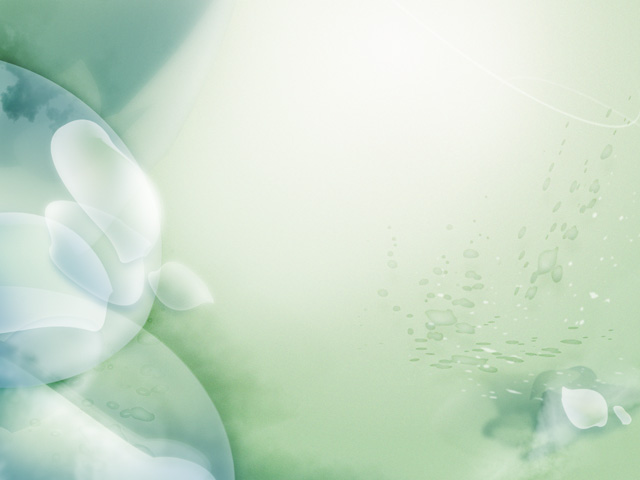 Зависимость рельефа от строения земной коры
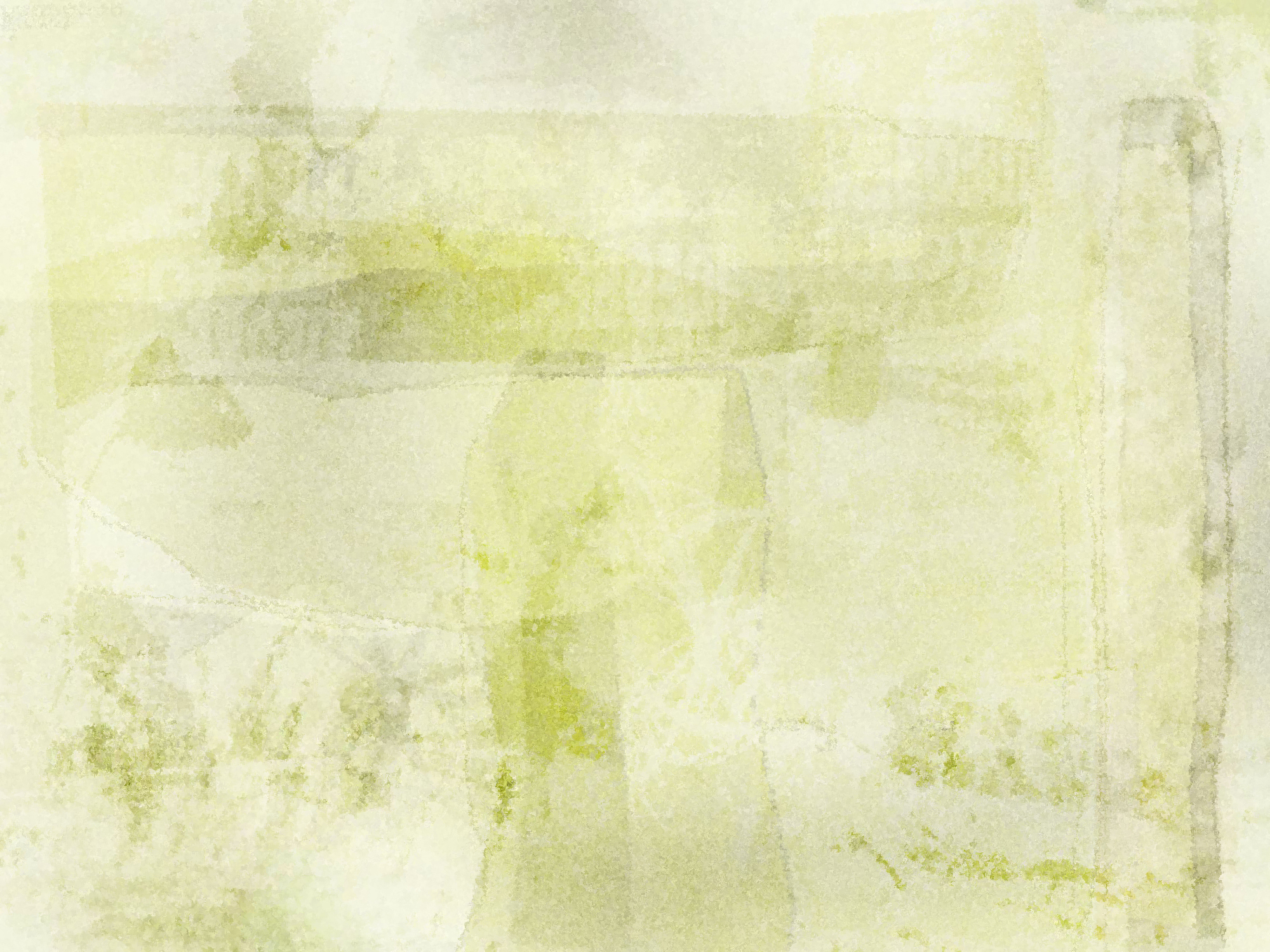 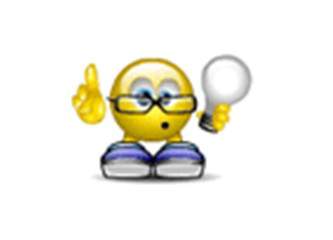 Вывод:
расположение крупных форм рельефа зависит от тектонического строения;
размещение рудных и нерудных полезных ископаемых приурочены к определенной  тектонической структуре.
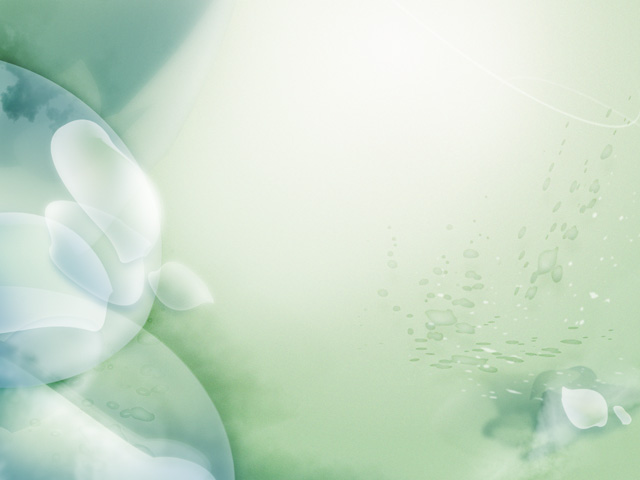 Практическая  работа №18 Обозначение на карте крупных форм рельефа и месторождений полезных ископаемых. 
Цель:
Познакомиться с размещением основных форм рельефа Южной Америки
Обозначить на карте крупных форм рельефа и месторождений полезных ископаемых. 

Ход работы:
1 Обозначить и подписать на контурной карте Южной Америки крупные формы рельефа:
а)равнины: Амазонская, Ла-Платская, Оринокская;
б)плоскогорье: Бразильское;
в) горы: Анды;
г) вершины: Аконкагуа, вулкан Котапахи.
2 Обозначить с помощью условных знаков месторождения полезных ископаемых.
Особенности рельефа Южной Америки
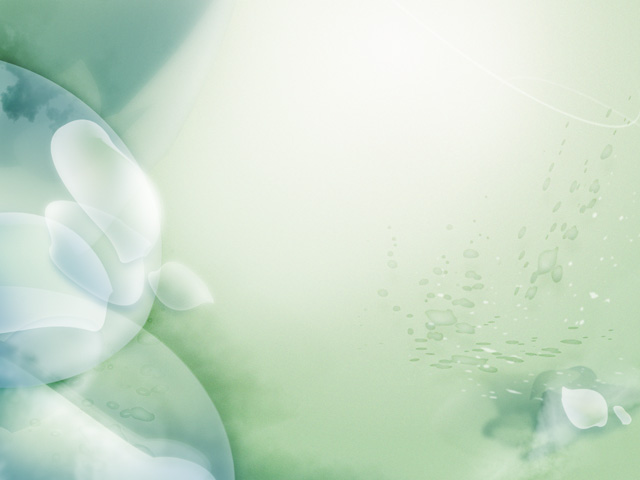 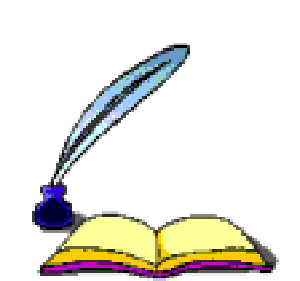 Д/ З      
1   § 41, вопросы  1-4 ;  
2   выучить номенклатуру по теме 
«Рельеф Южной Америки».
Особенности рельефа Южной Америки
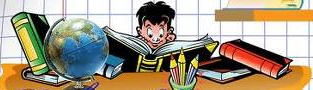 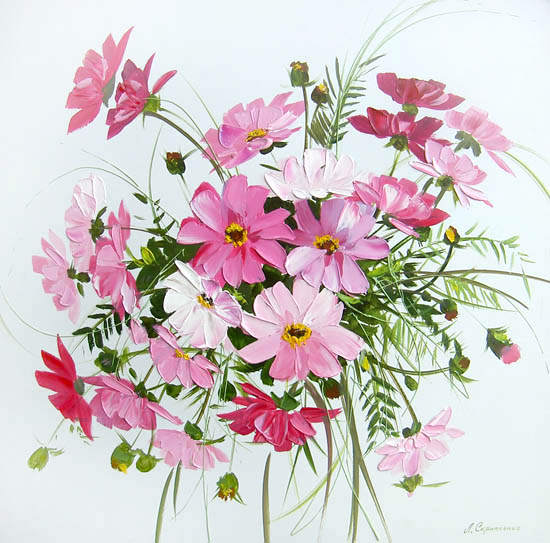 Спасибо за внимание!